Fra Big Bang til moderne menneske
Fossilt DNA – et vindue til fortiden
Morten Allentoft
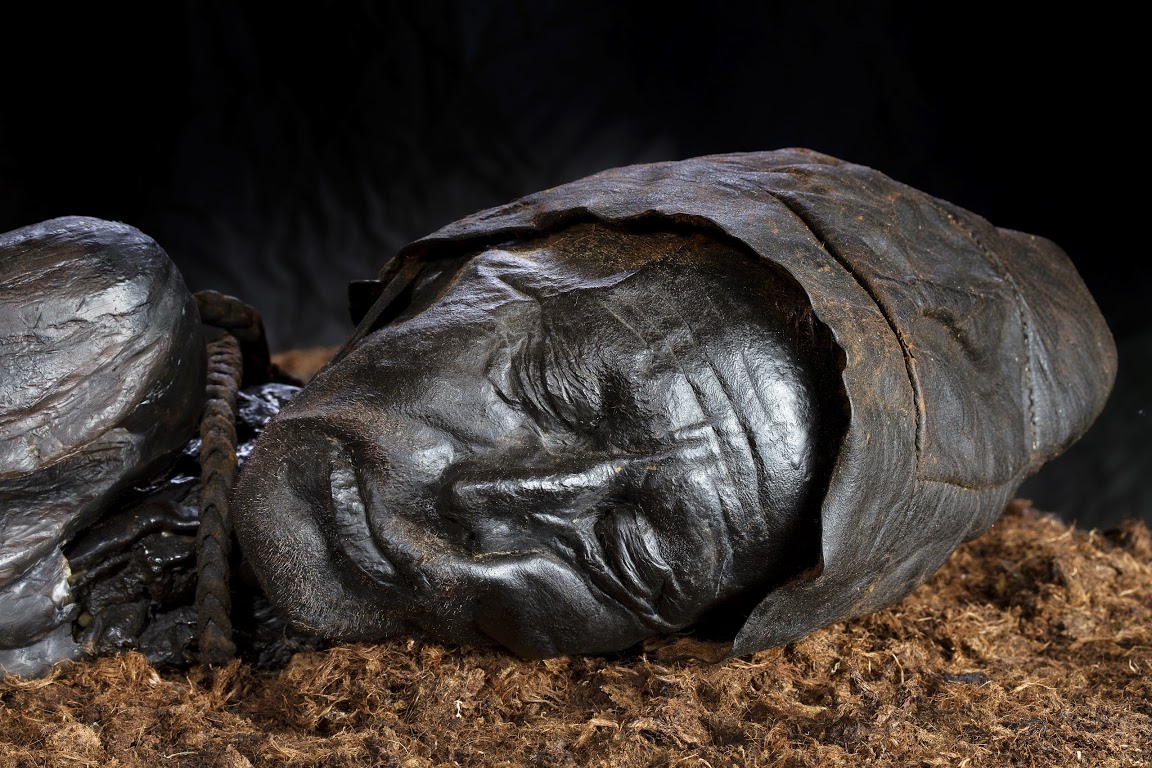 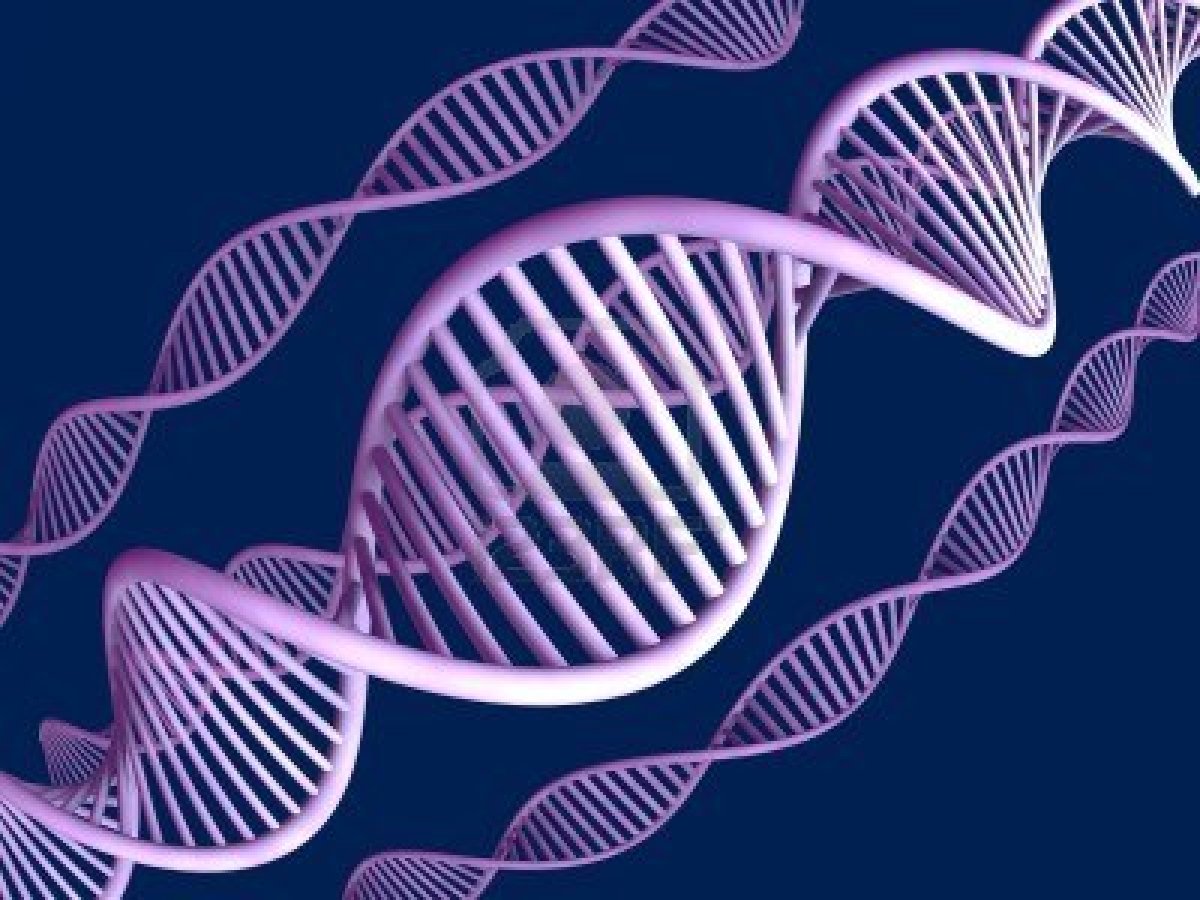 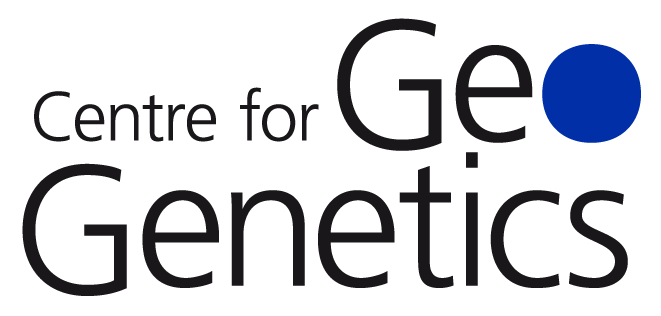 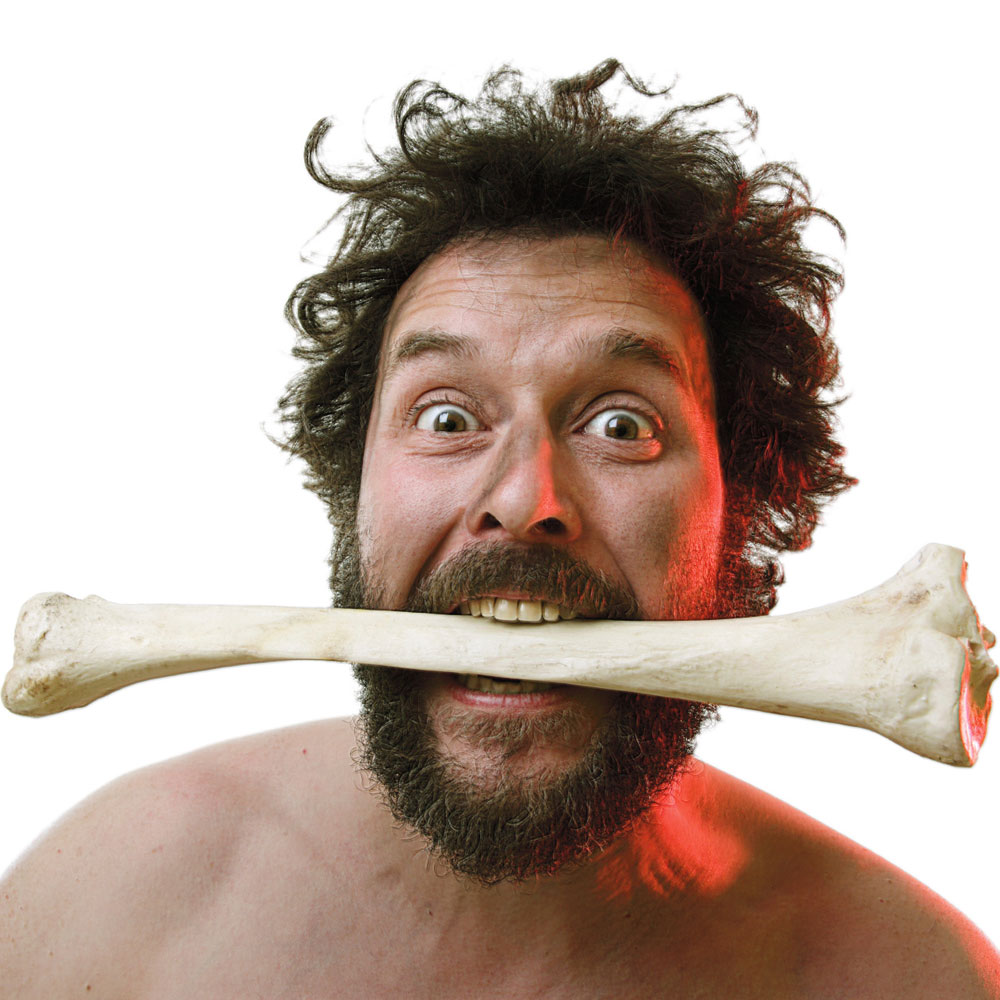 Hvad er fossilt DNA? 

 meget ødelagt

 Høj forureningsrisiko
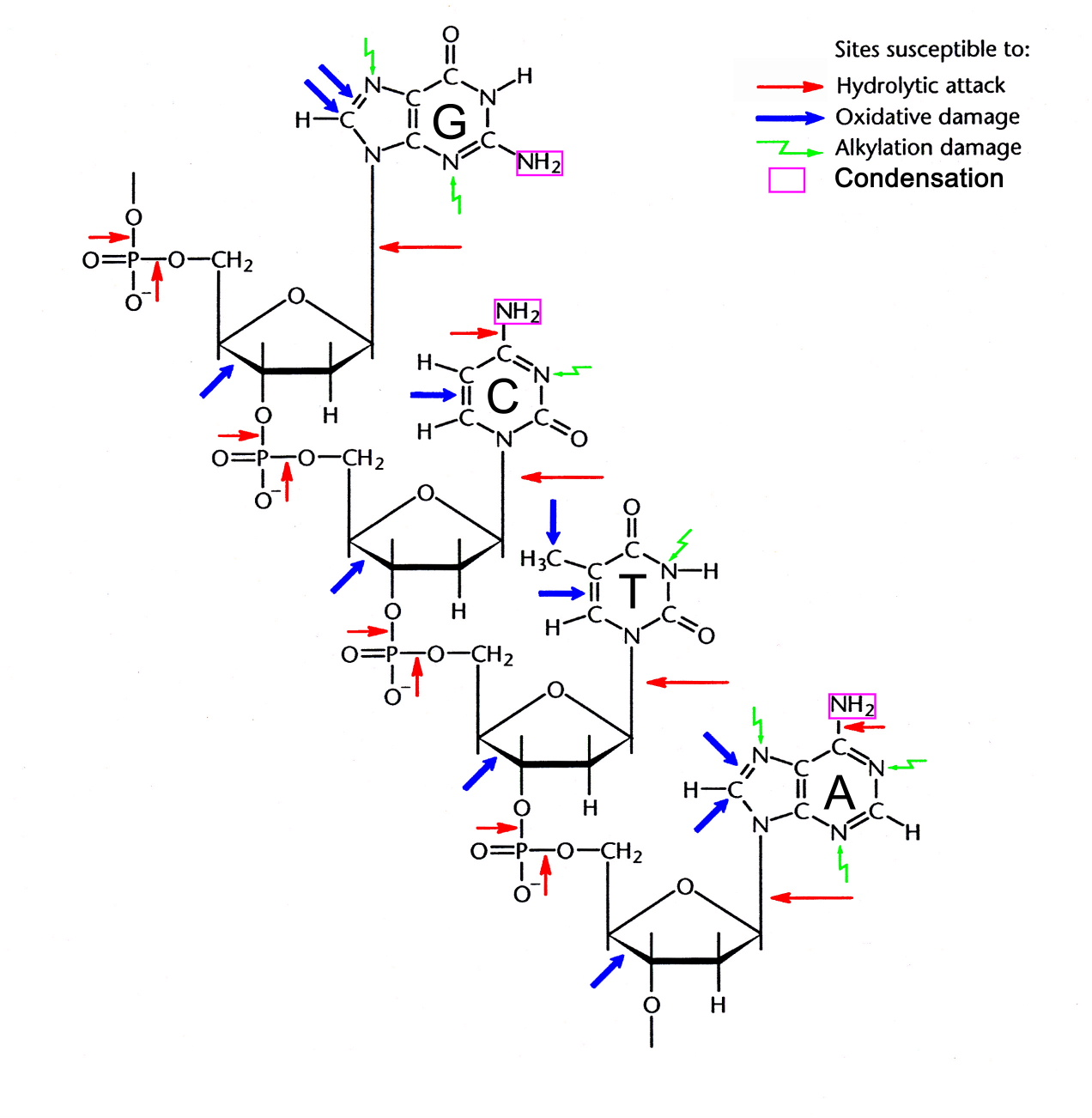 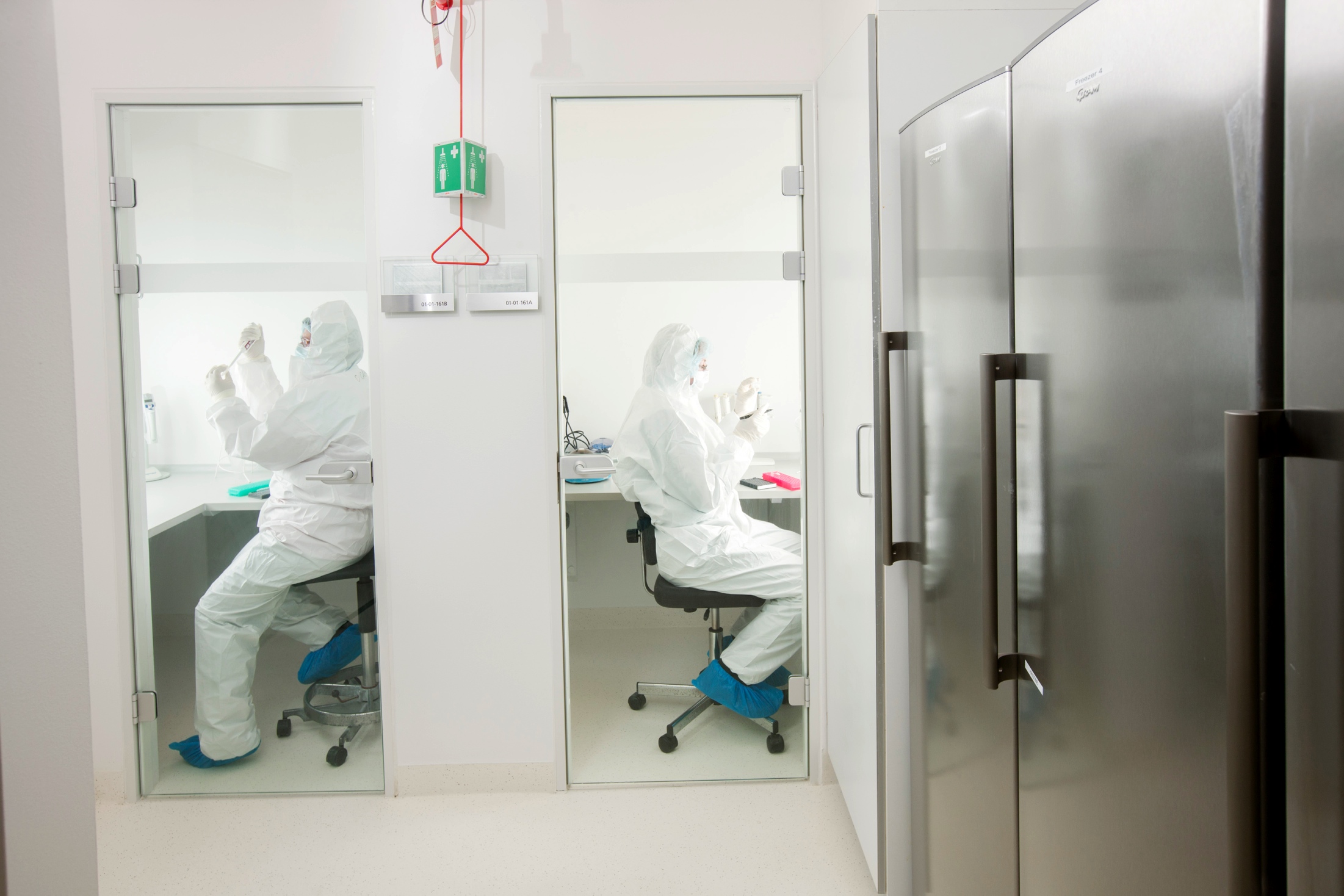 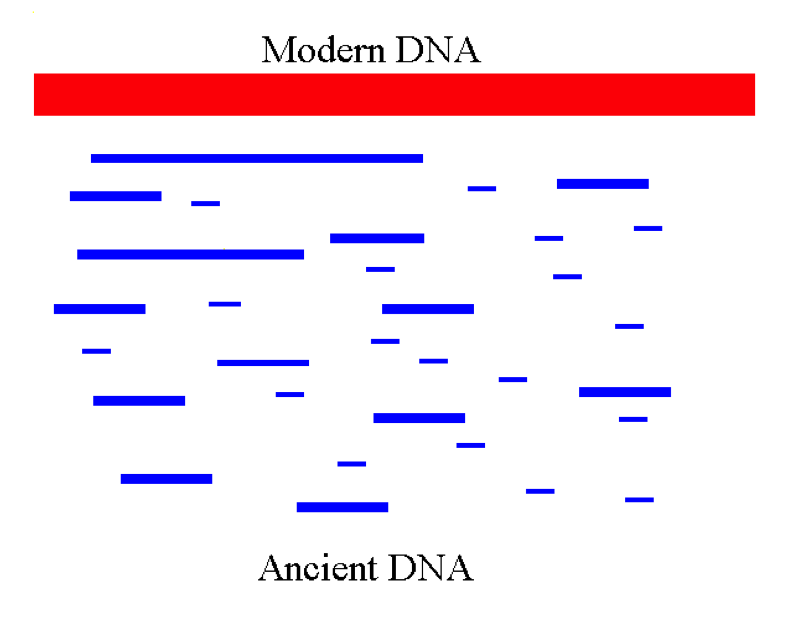 Hvorfor gider vi bøvle med det? 

 Studier på uddøde arter

 Fortidens biodiversitet

 Vores egen historie
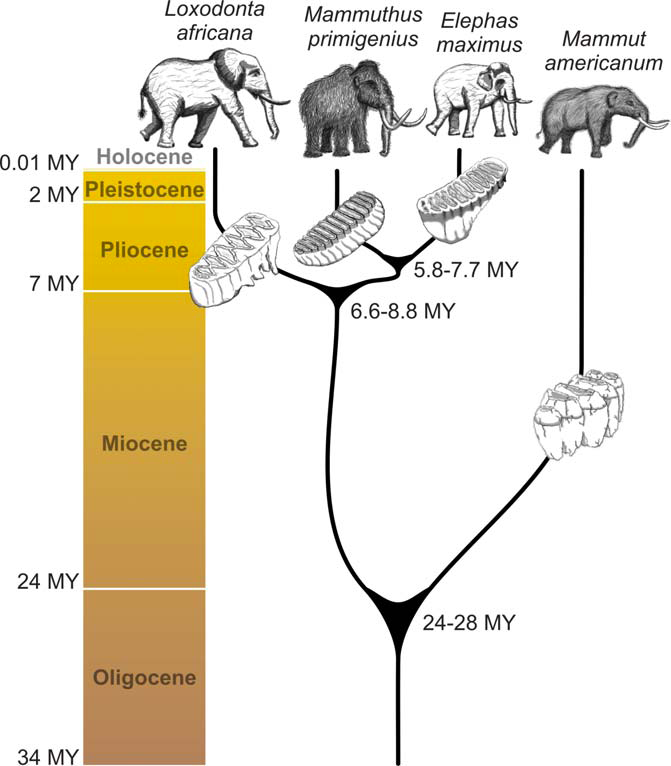 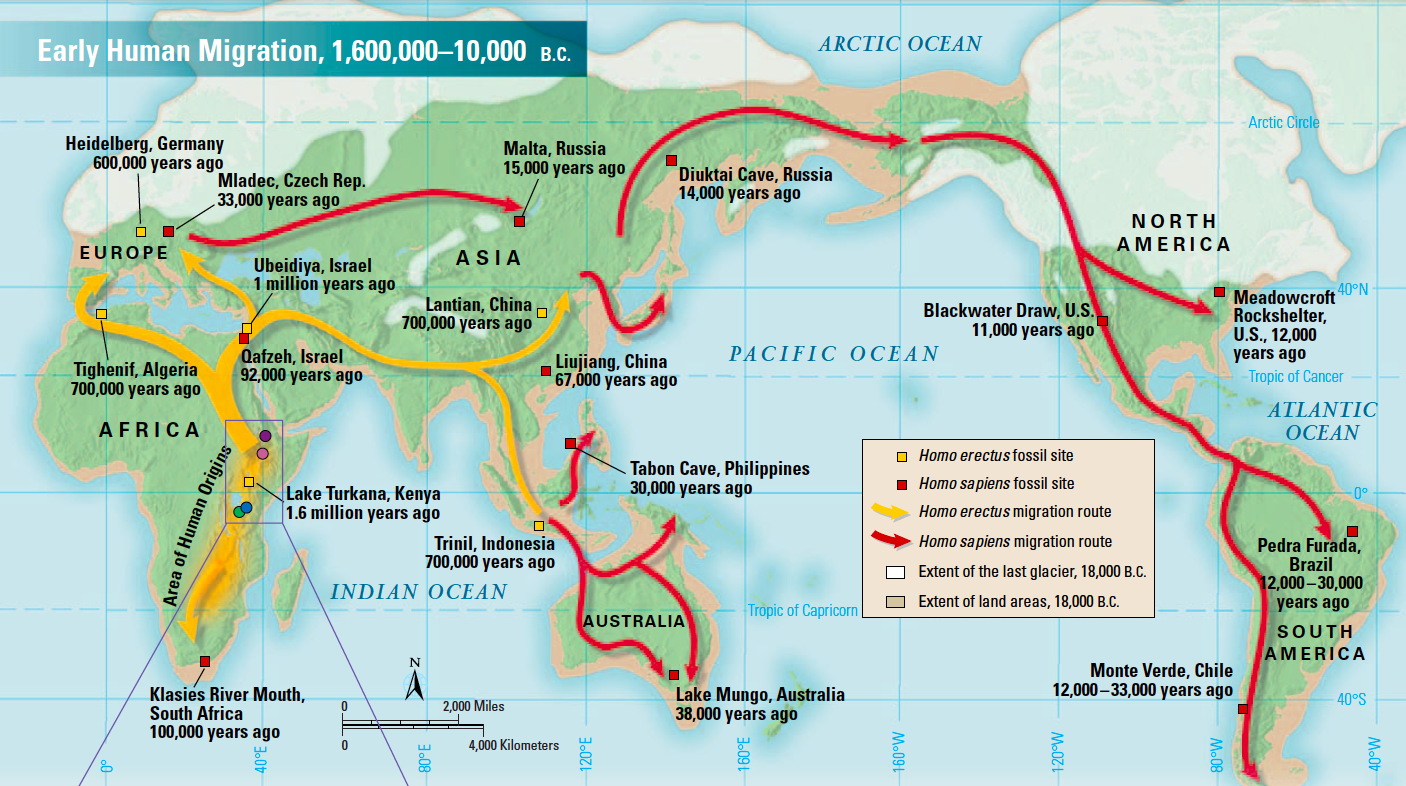 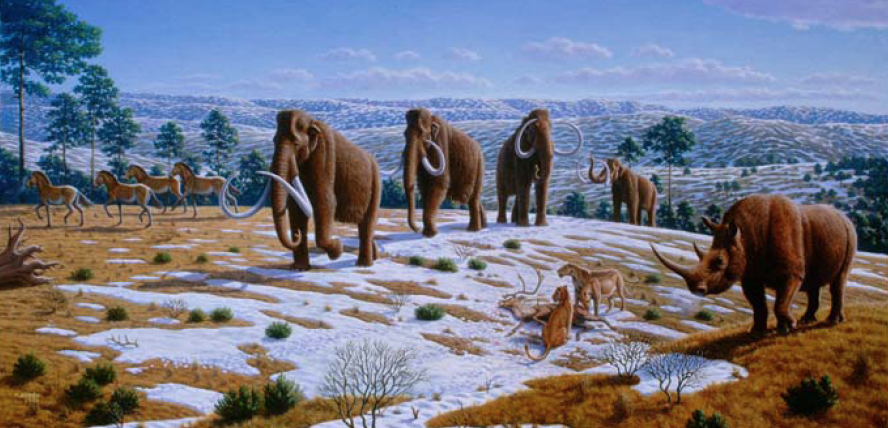 Arbejdsgang
1) Indsamling
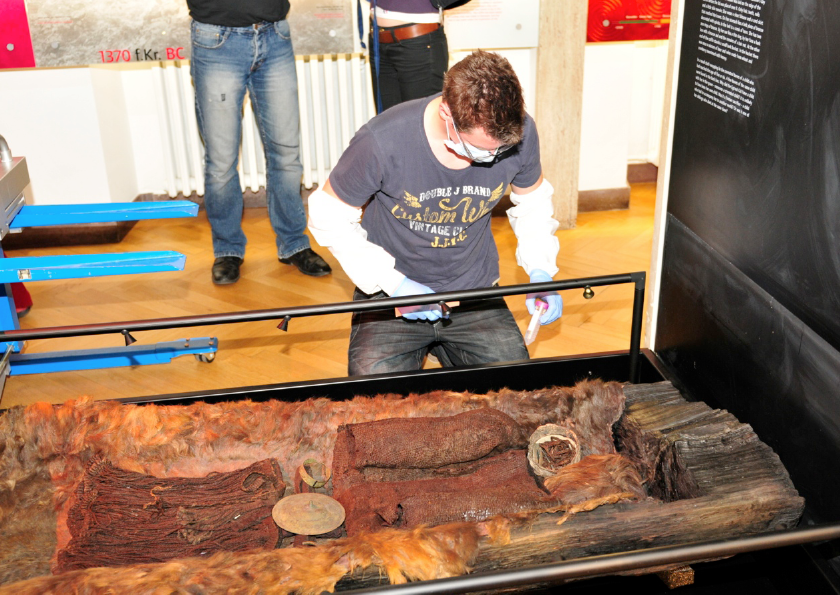 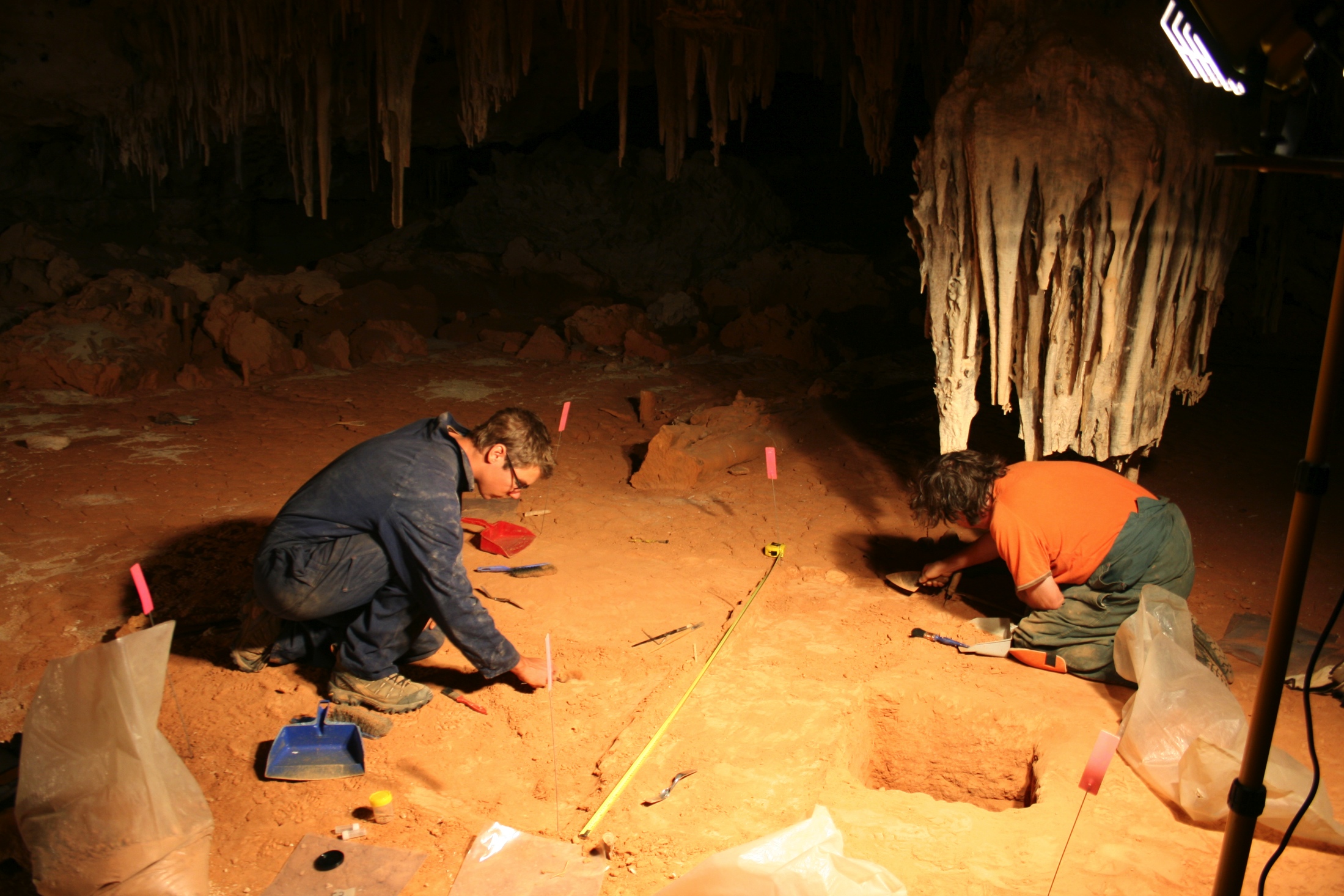 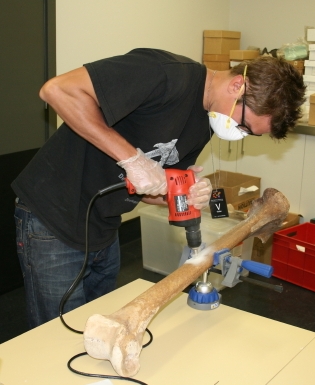 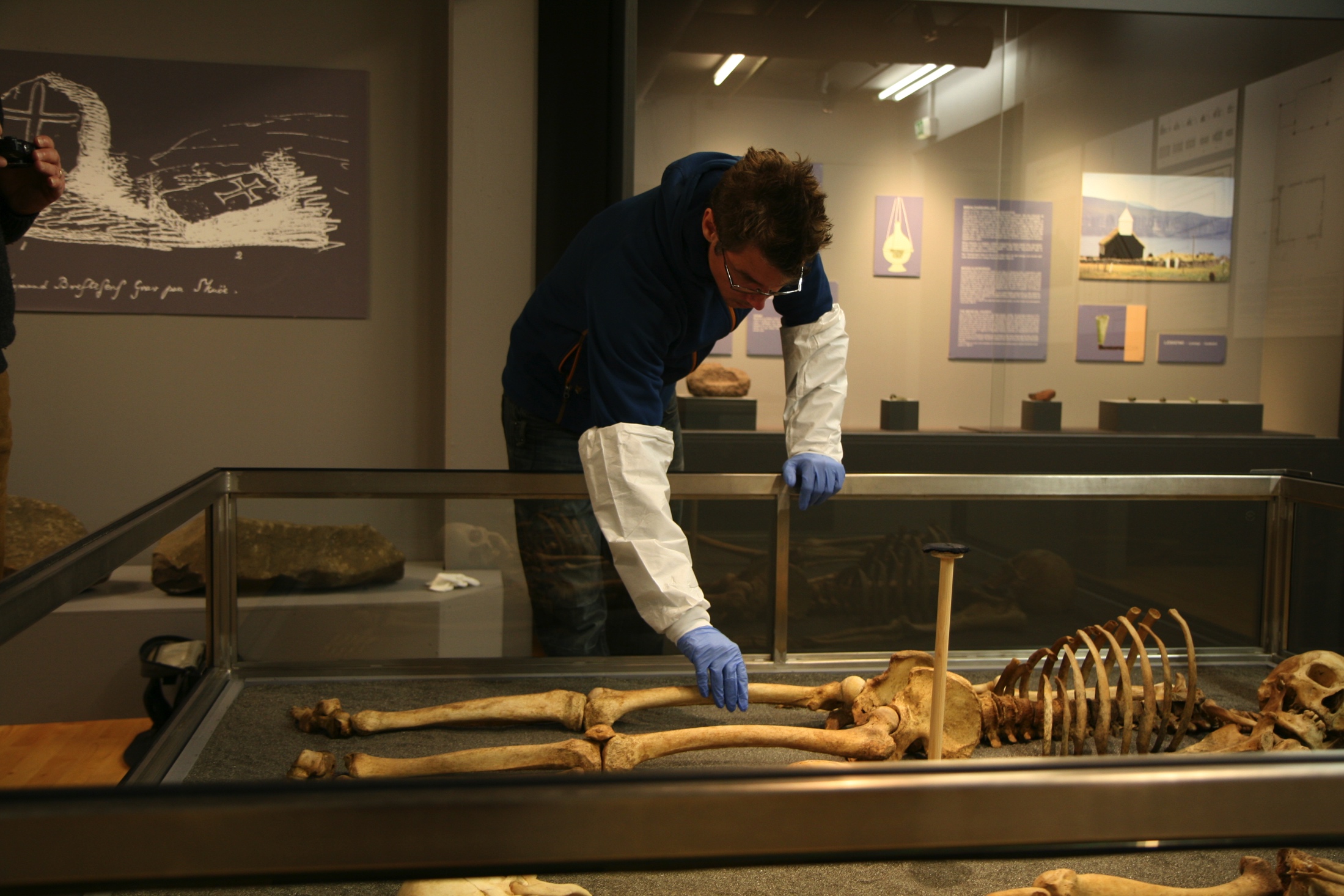 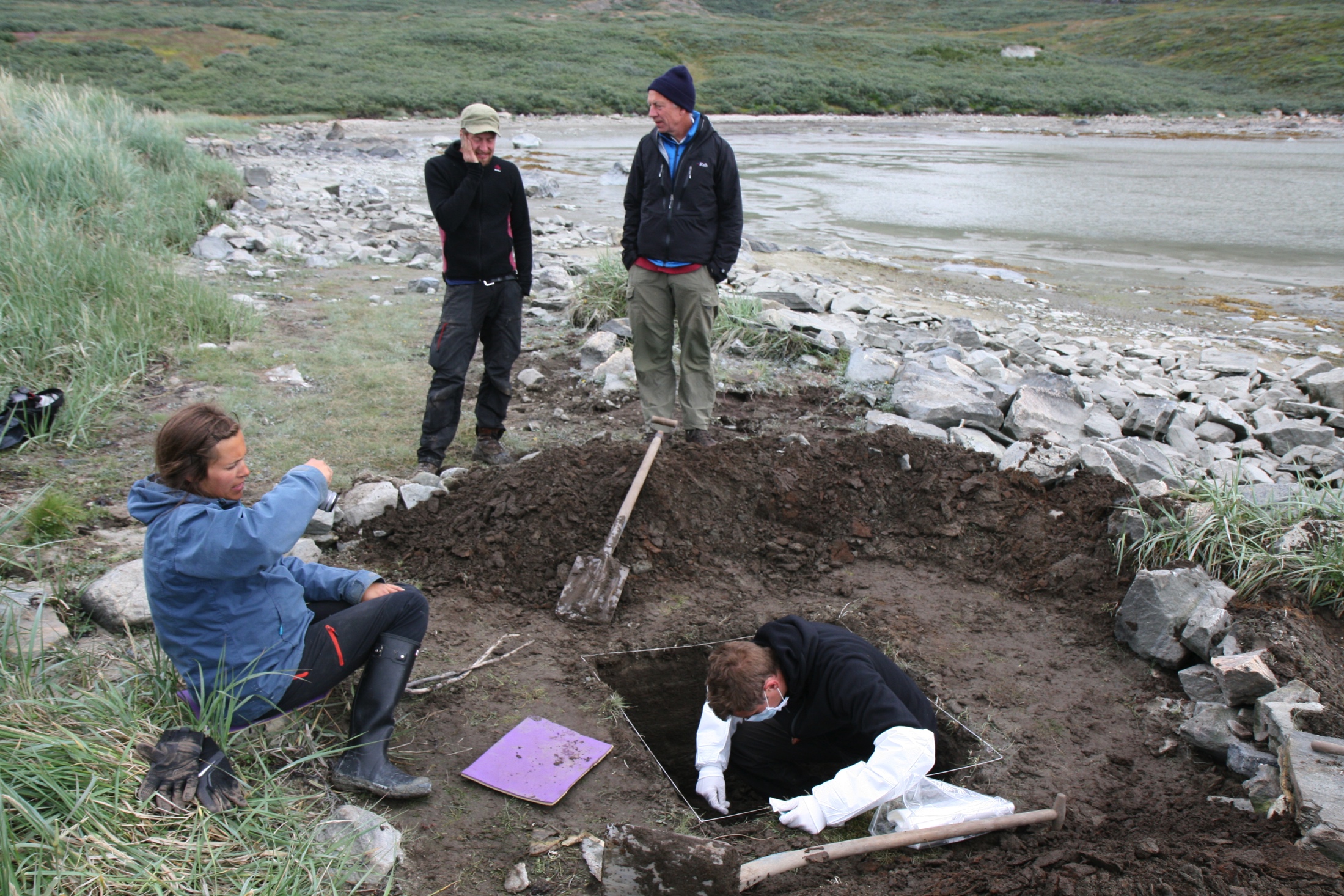 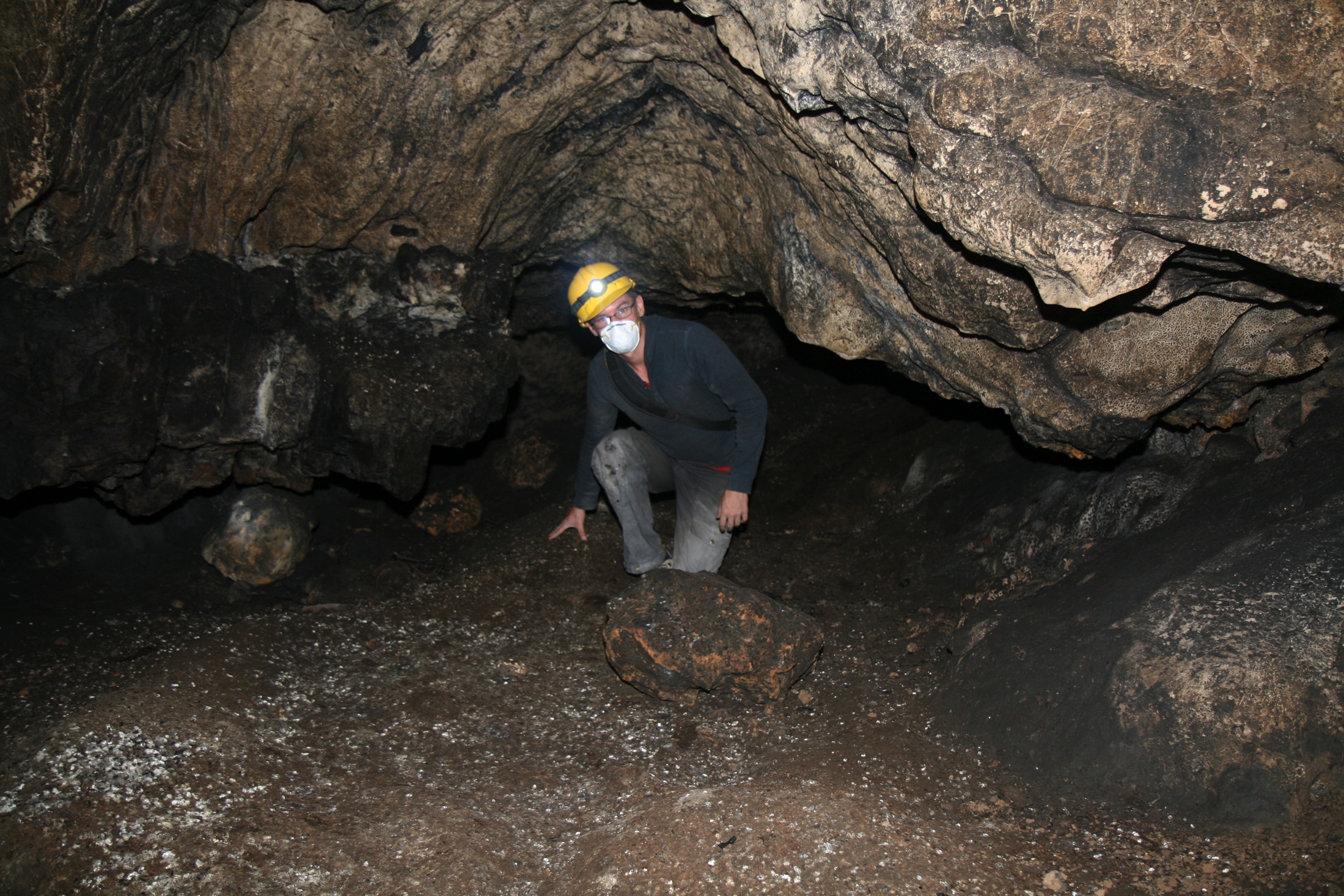 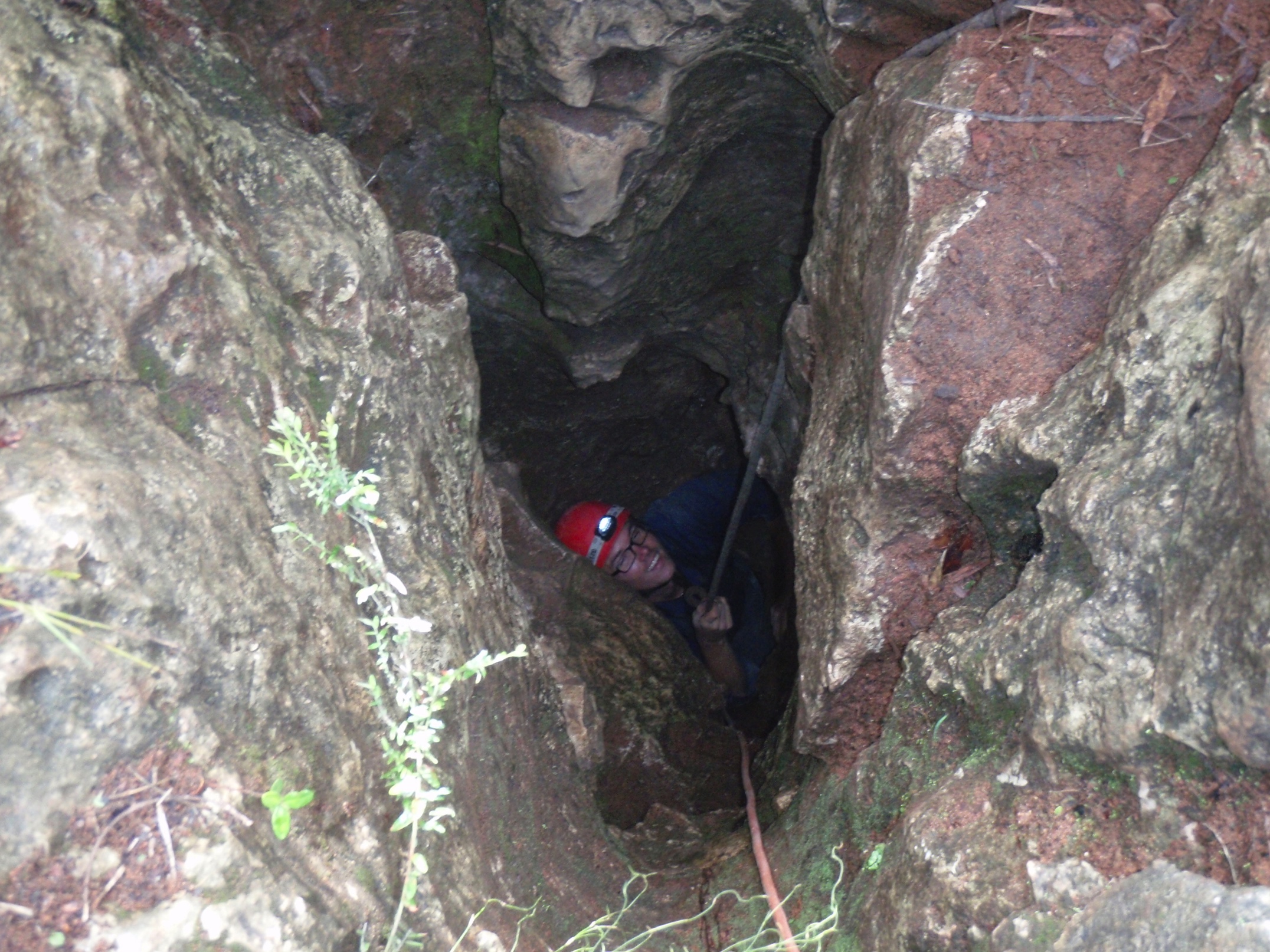 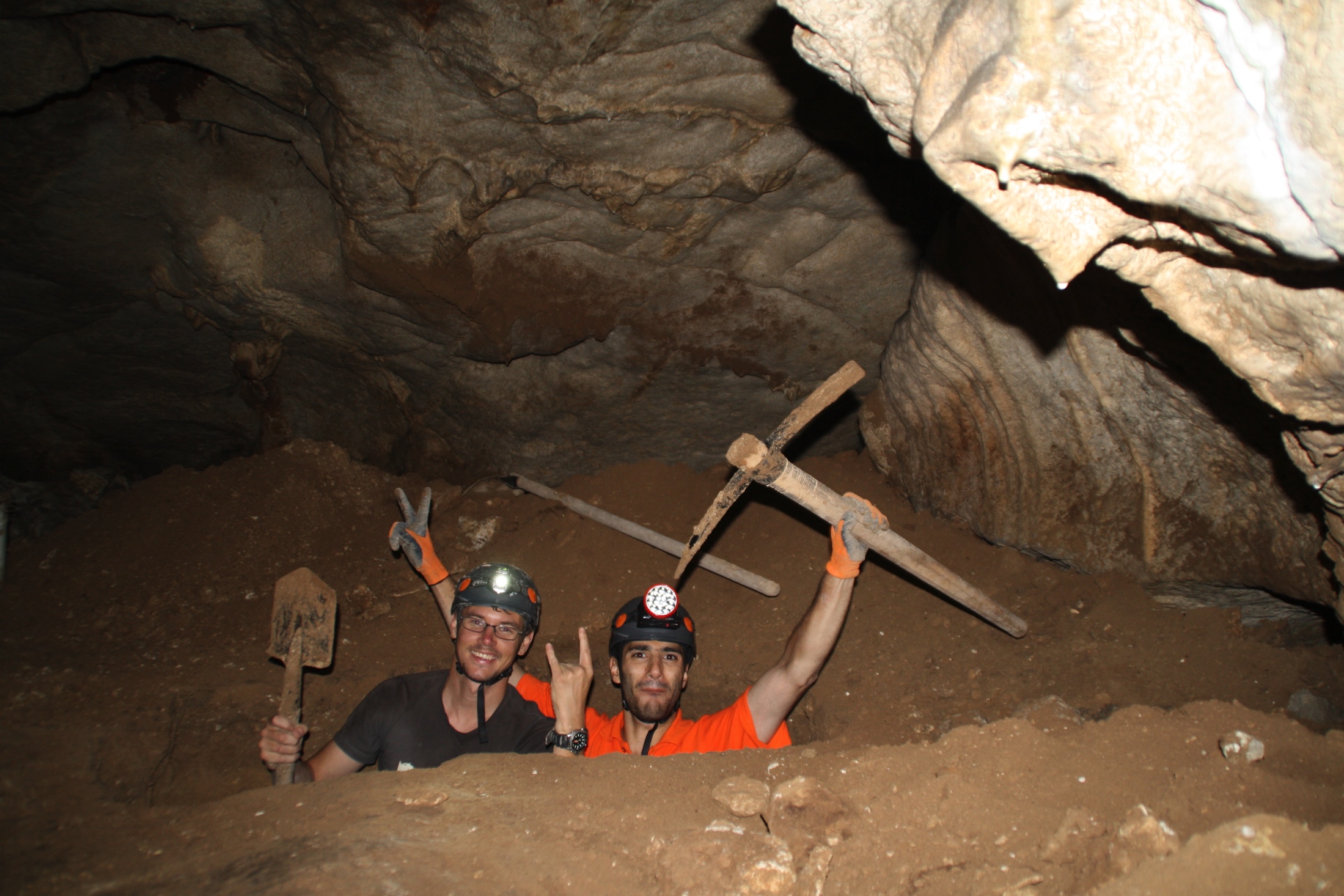 Arbejdsgang
1) Indsamling
2) Ekstraktion
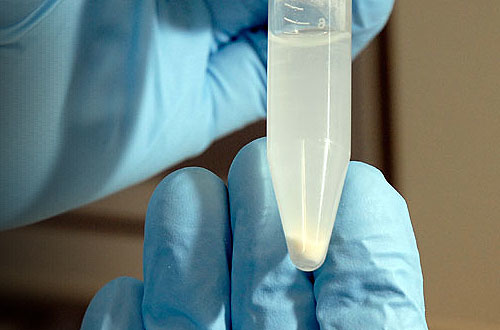 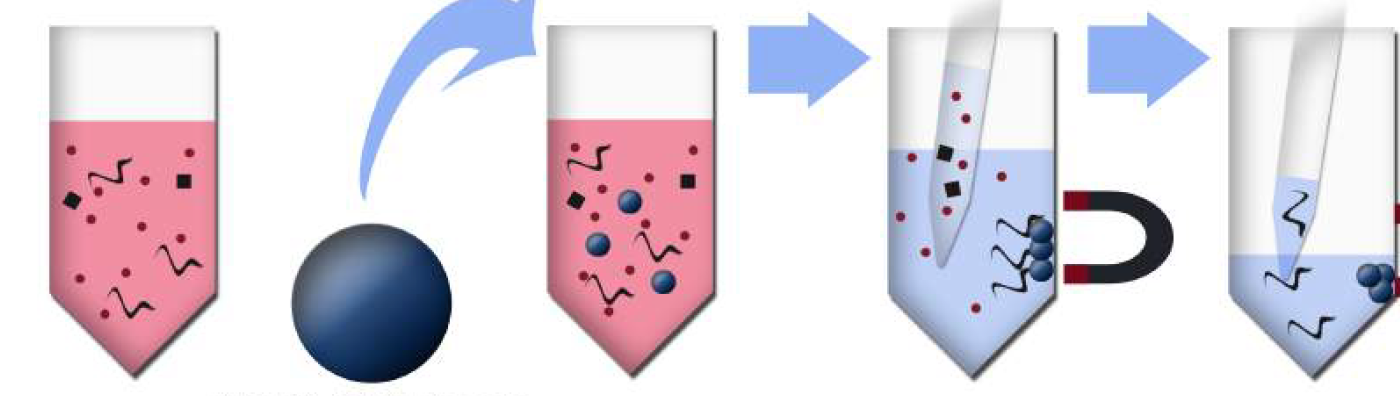 Next Generation DNA sekventering
DNA ekstrakt
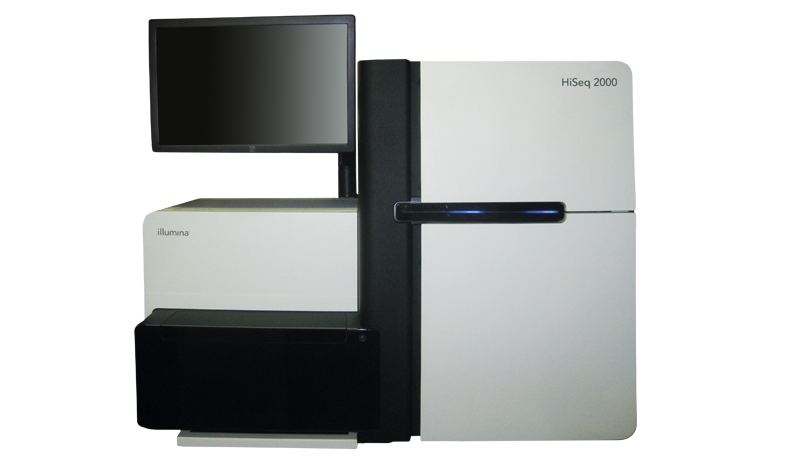 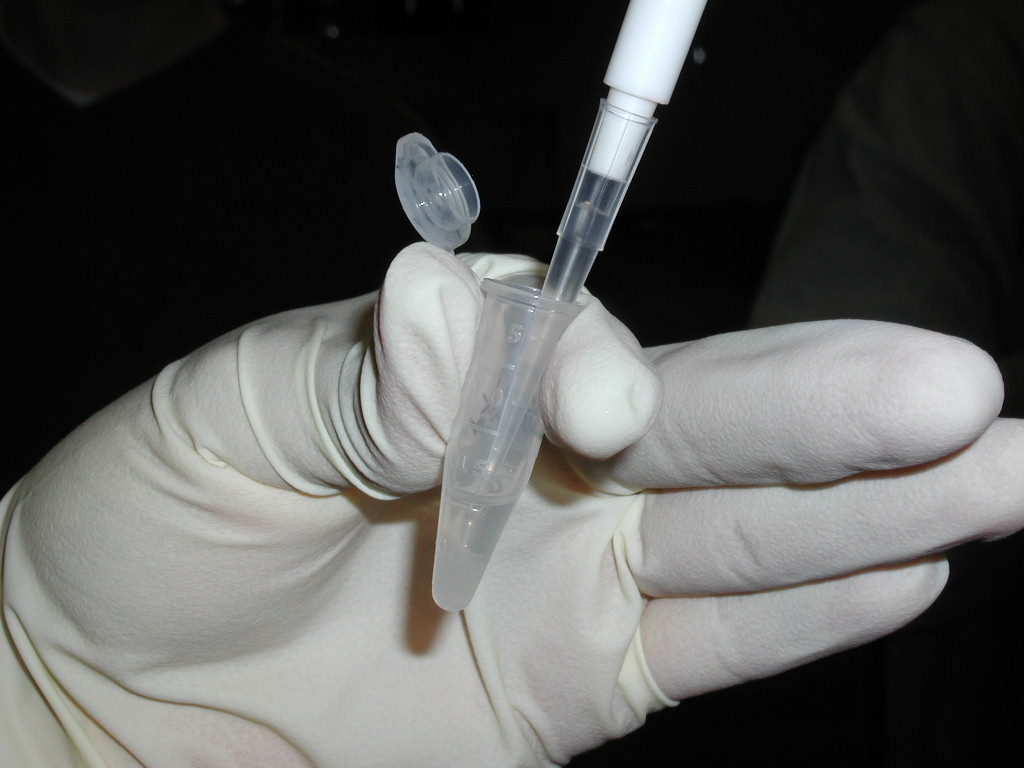 Et par dage senere: 
milliarder af DNA sekvenser
Fossilt DNA og Europas forhistorie
Det første genom fra jægerstenalderen
Nature 507 (2014)
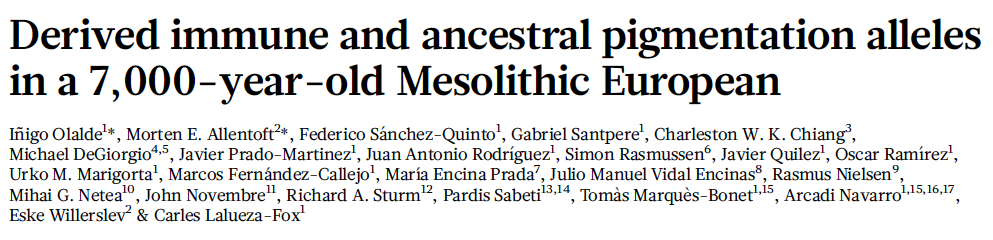 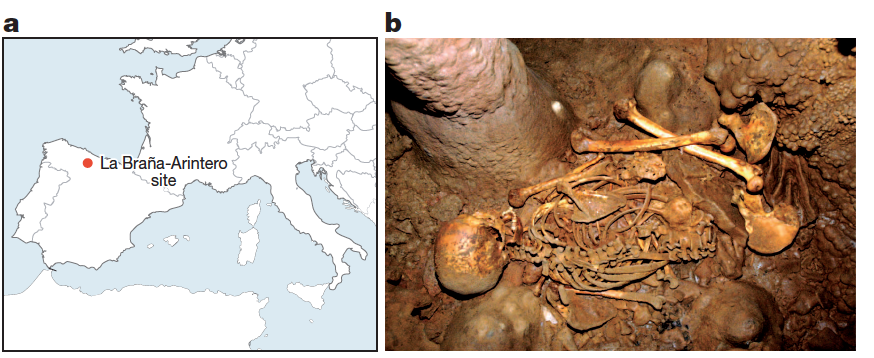 Data fra La Brana manden:

- Fantastisk DNA bevaring: 50% humant DNA

- 2.158.245.715 humane DNA sekvenser

- Et komplet genom med 3.4X dækning


Et par observationer:

- C variant på position -13910 i MCM6 genet 

- Kun 5 kopier af AMY1 genet
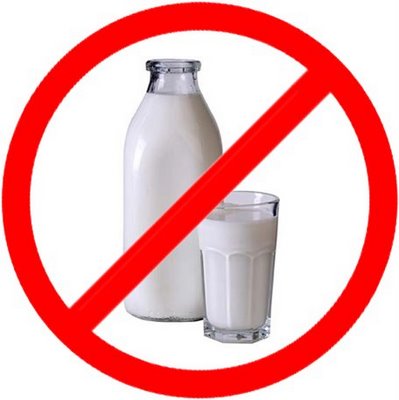 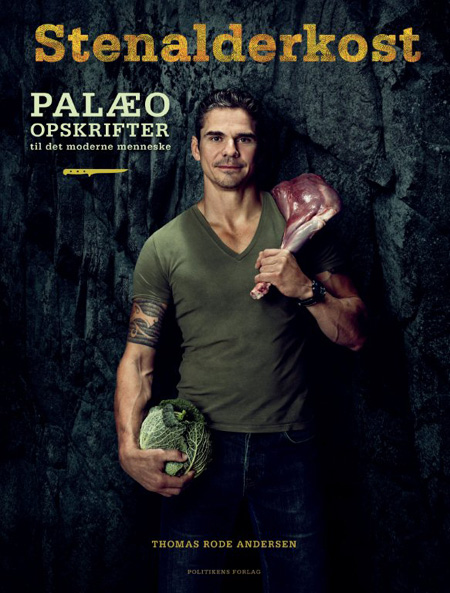 The cave man look
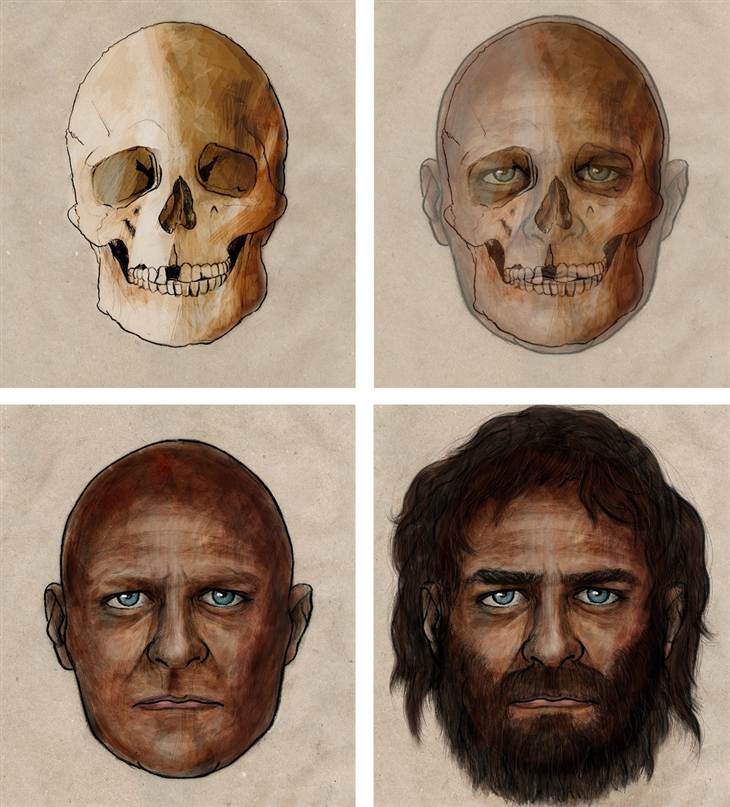 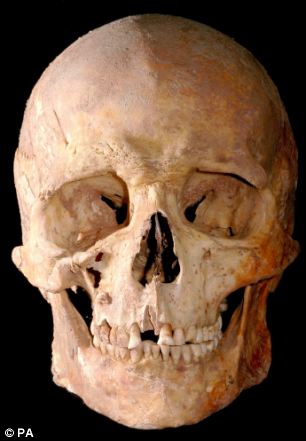 - Brunt hår
- meget mørk hud
- ikke-brune øjne
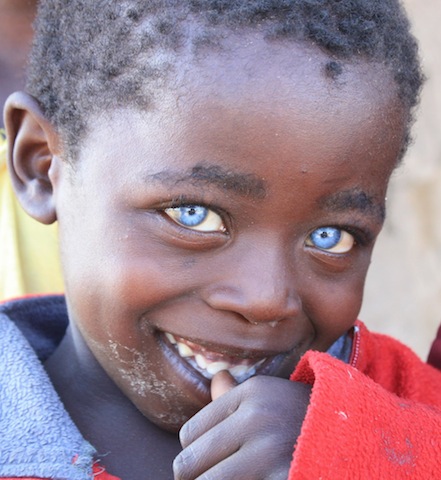 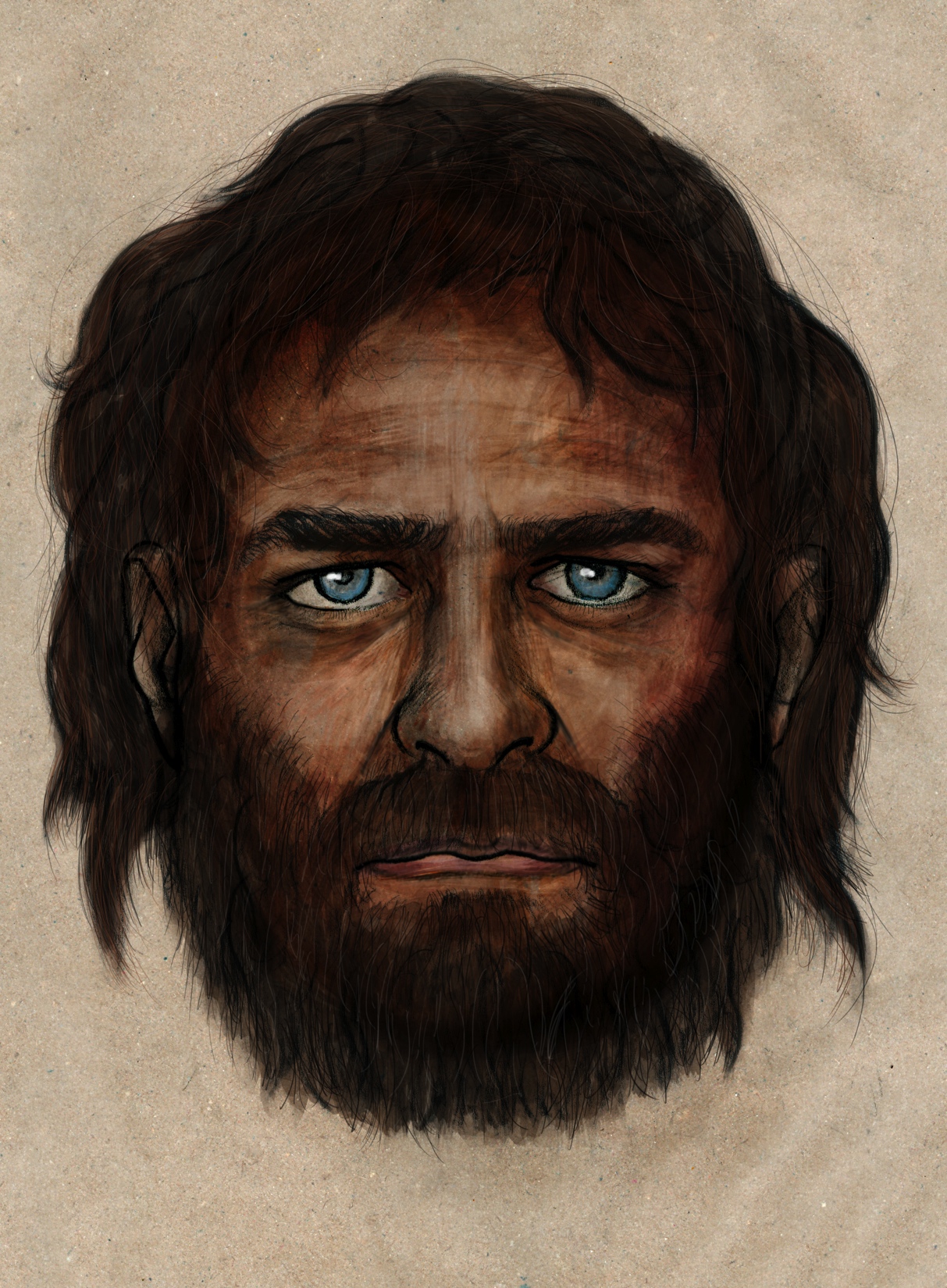 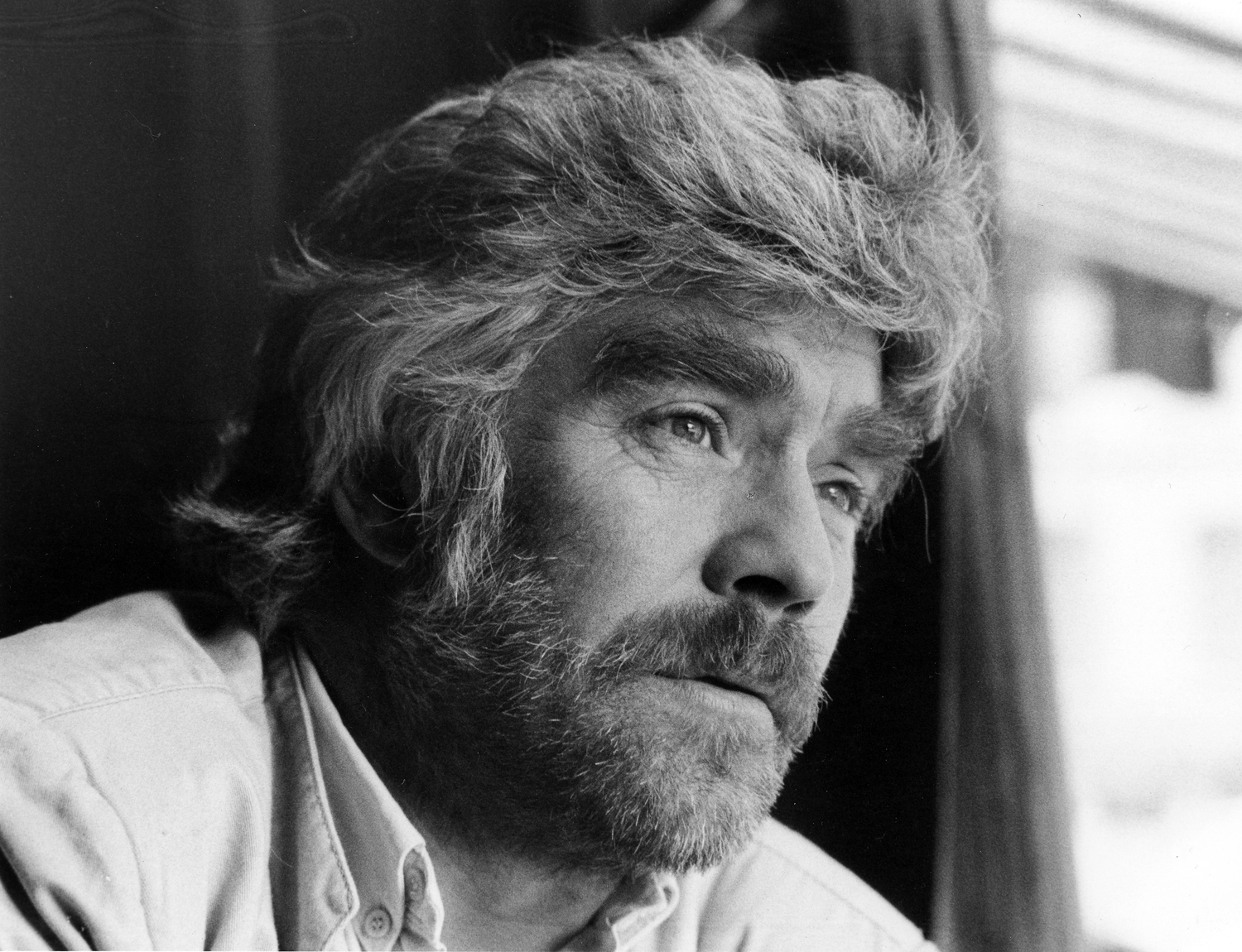 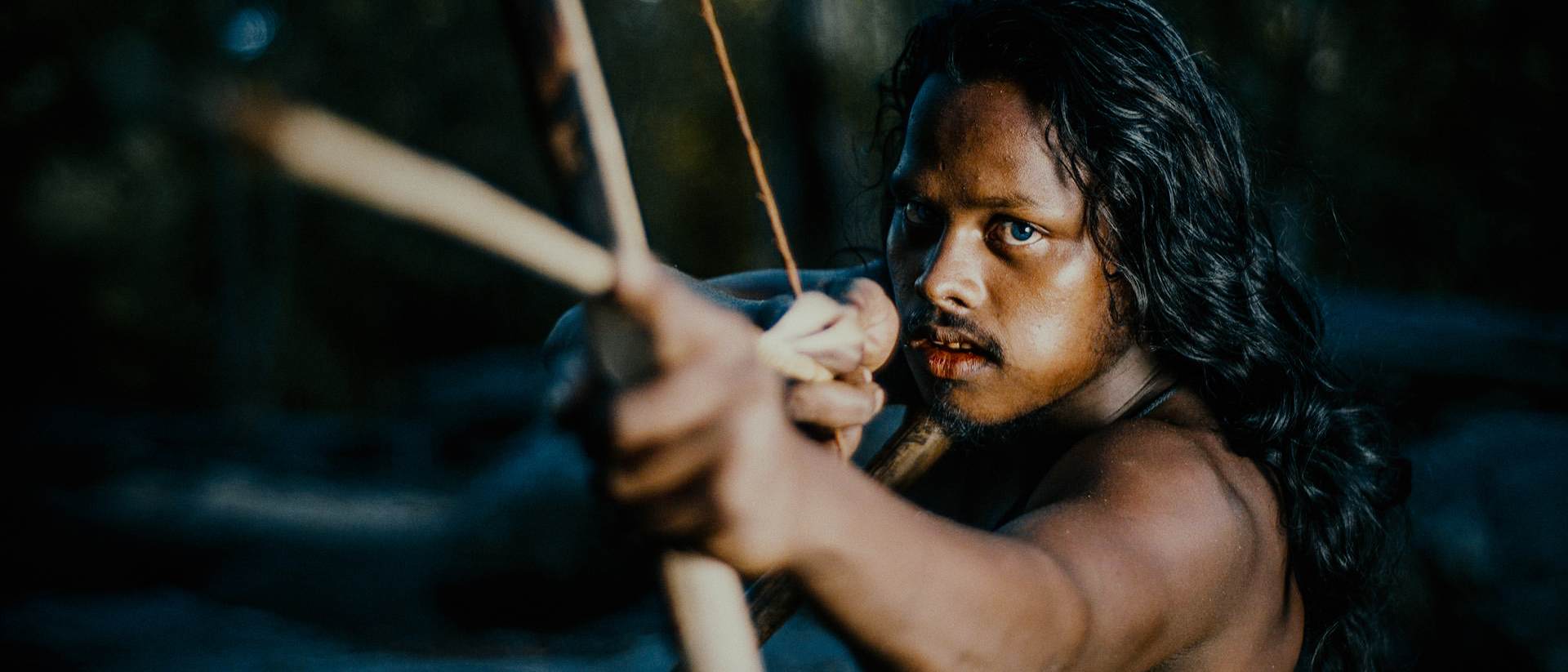 Lidt populationsgenetik
Reference data: 600,000 SNP’s fra modern befolkningsgrupper
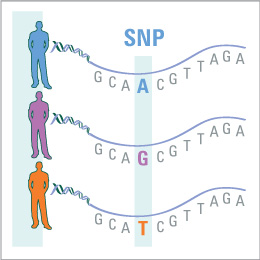 PCA af nuværende befolkninger
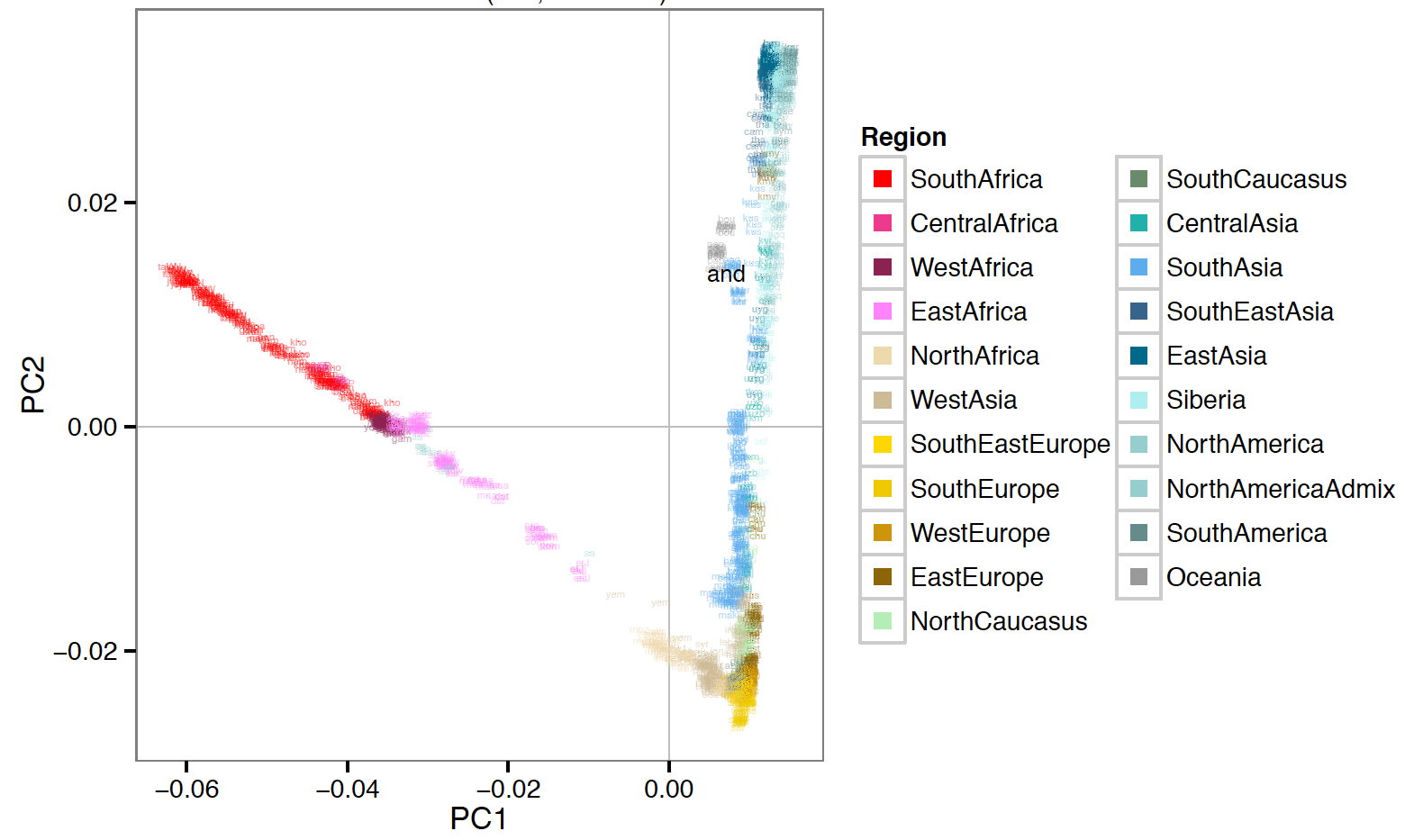 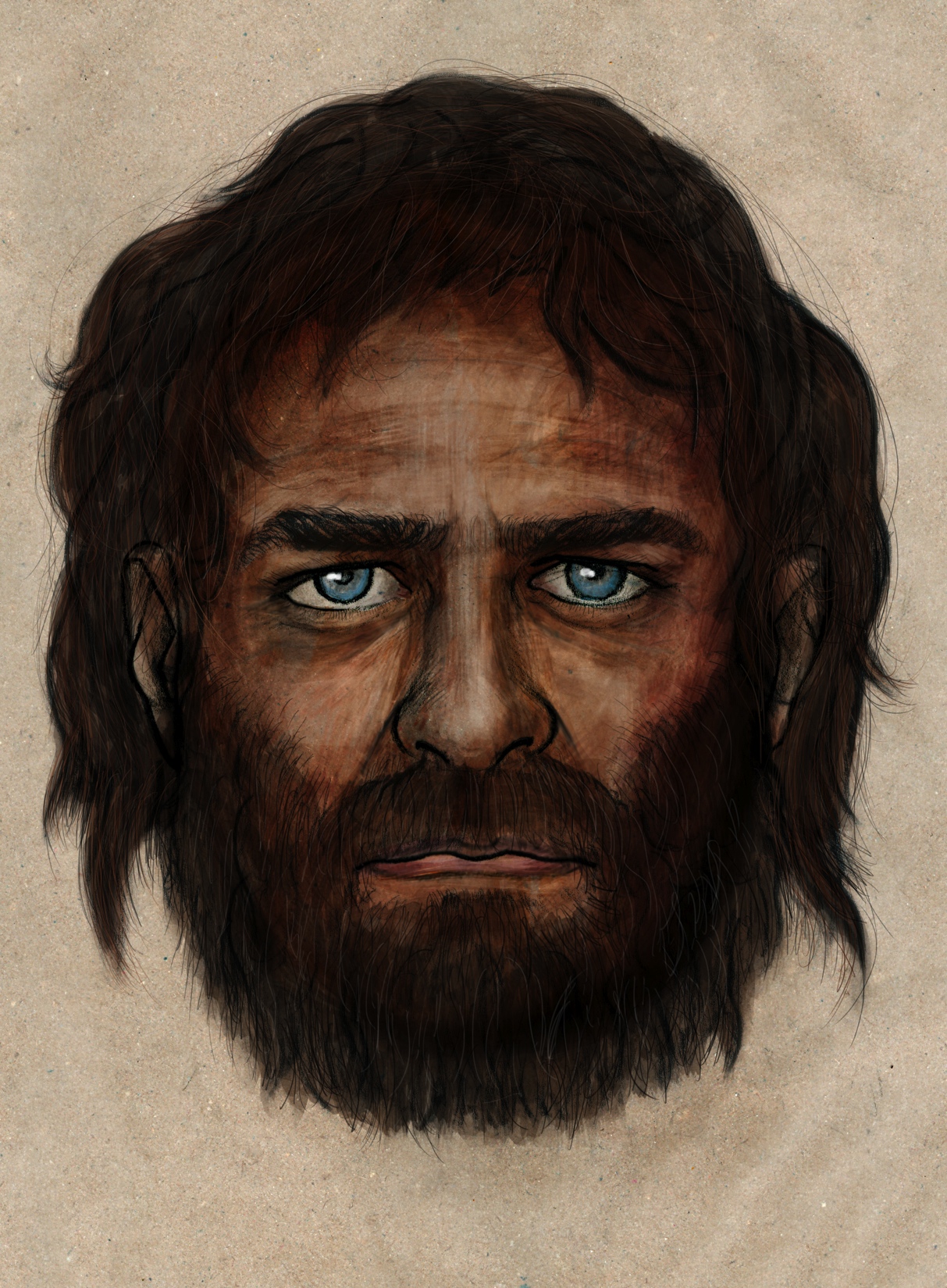 PCA af Europa
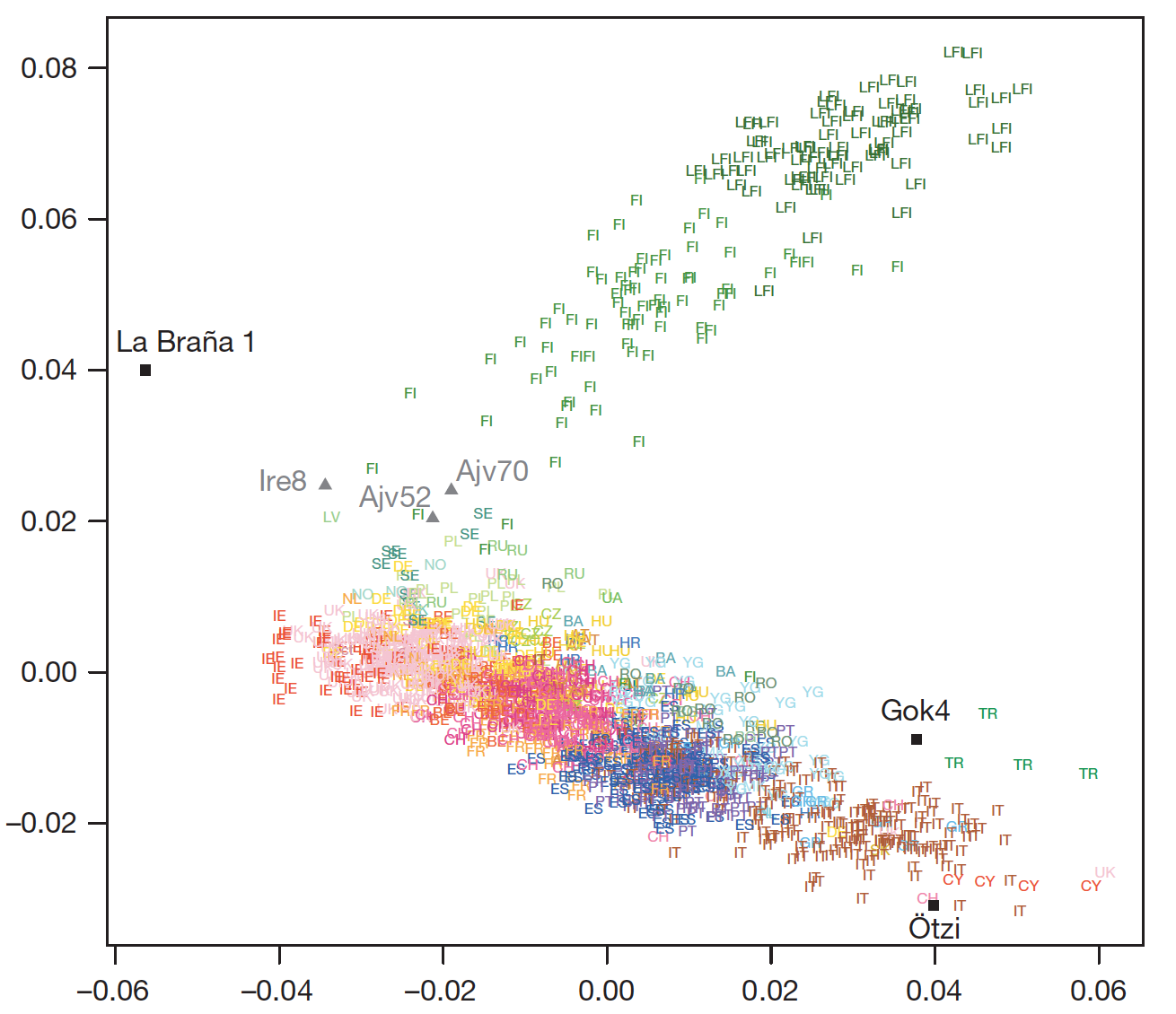 Han er ikke vores direkte stamfader!
Et par tusinde år senere...
Landbrug begynder at sprede sig henover Europa
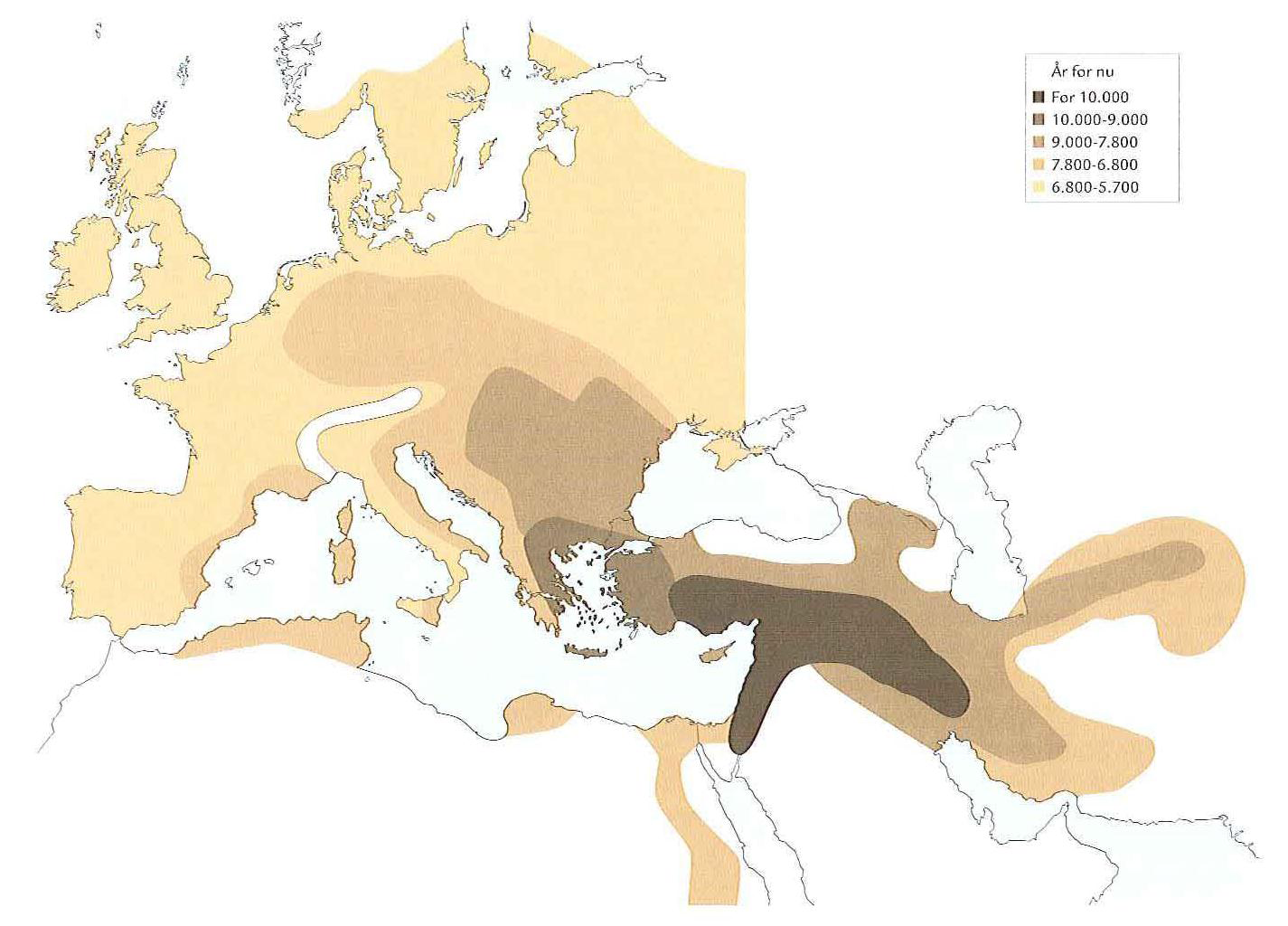 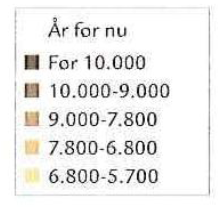 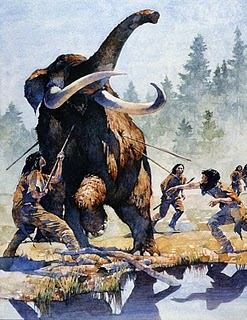 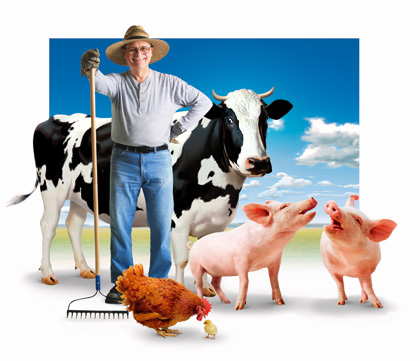 Hvad forårsager disse ændringer?

Hypotese 1: De tidlige bønder vandrer ind i Europa og erstatter jæger-samlerne
Hypotese 2: Ingen folkevandring – kun kulturen spredes
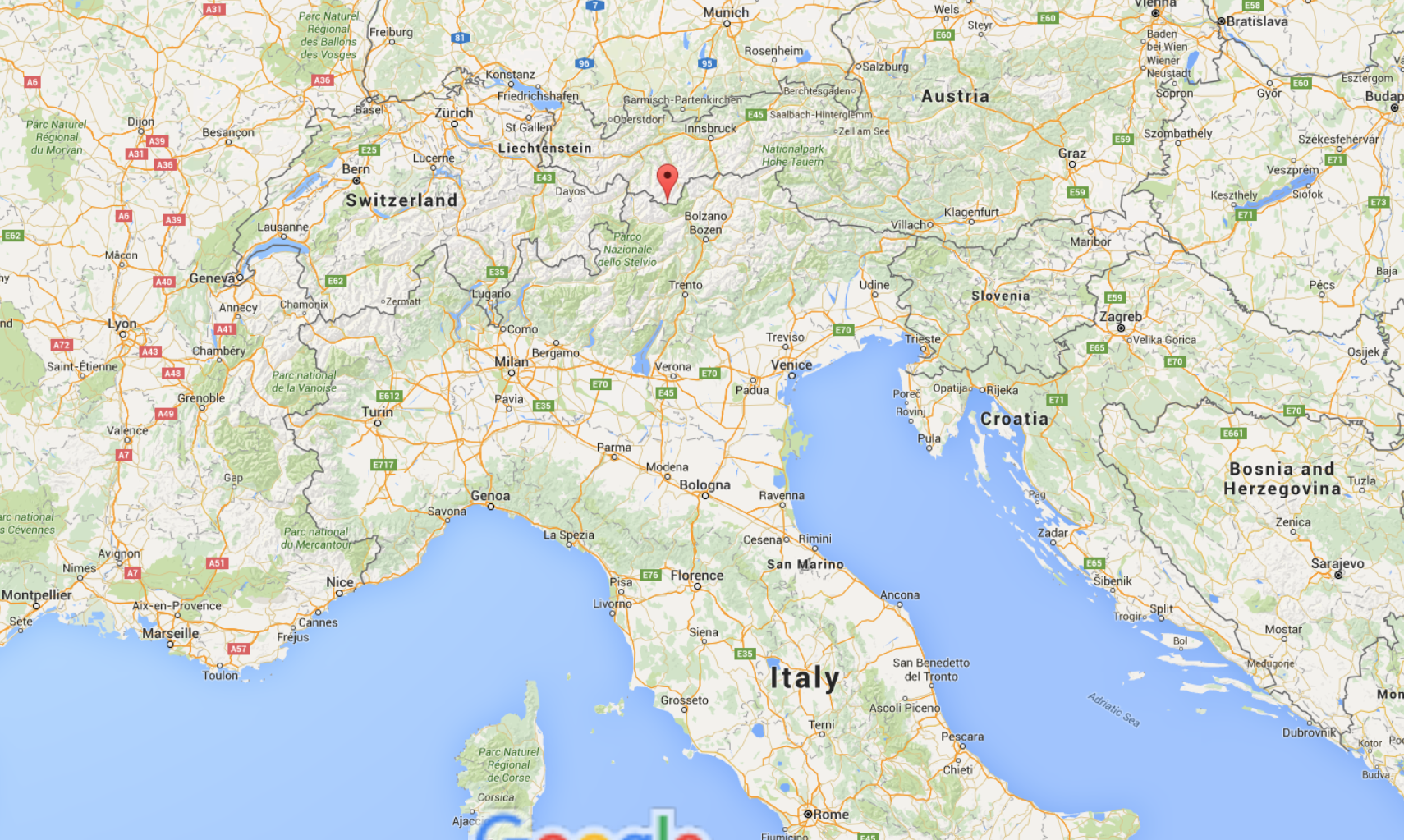 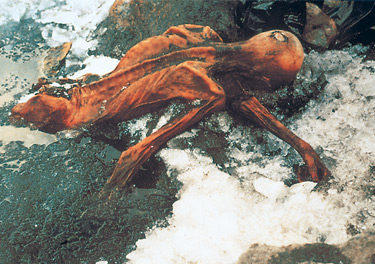 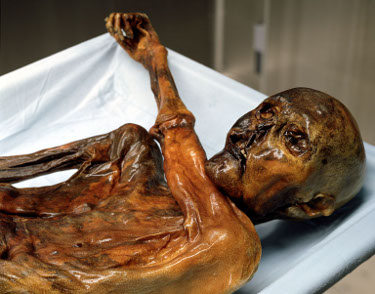 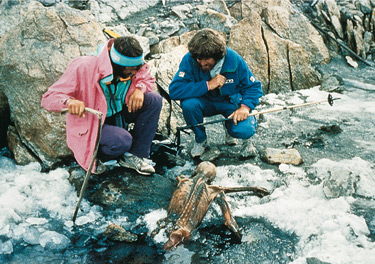 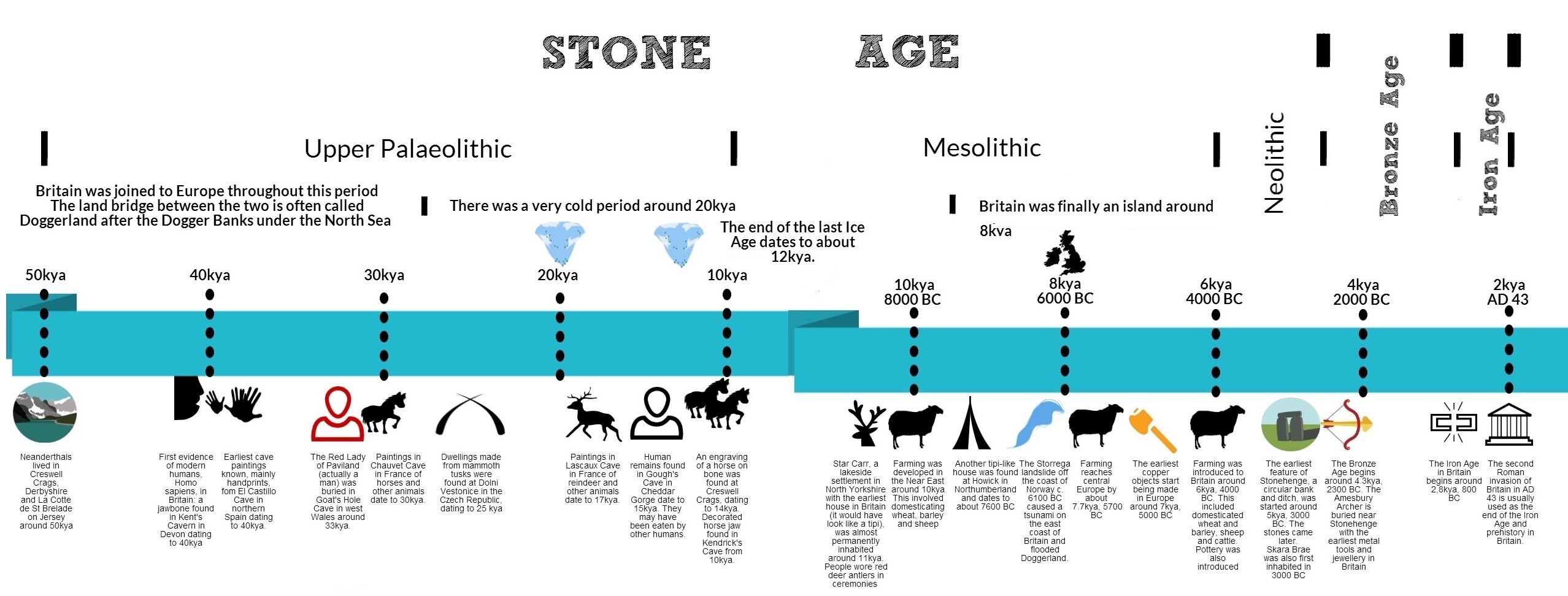 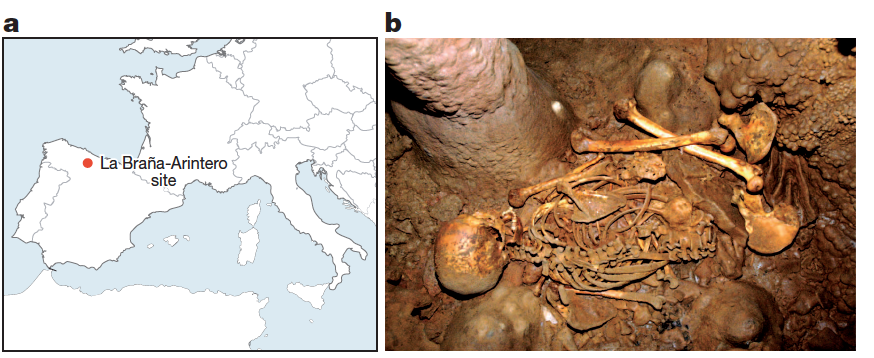 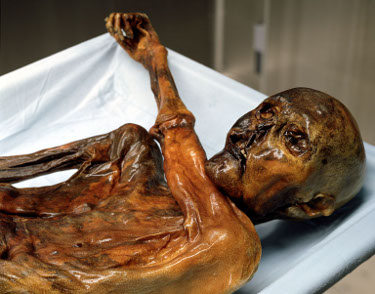 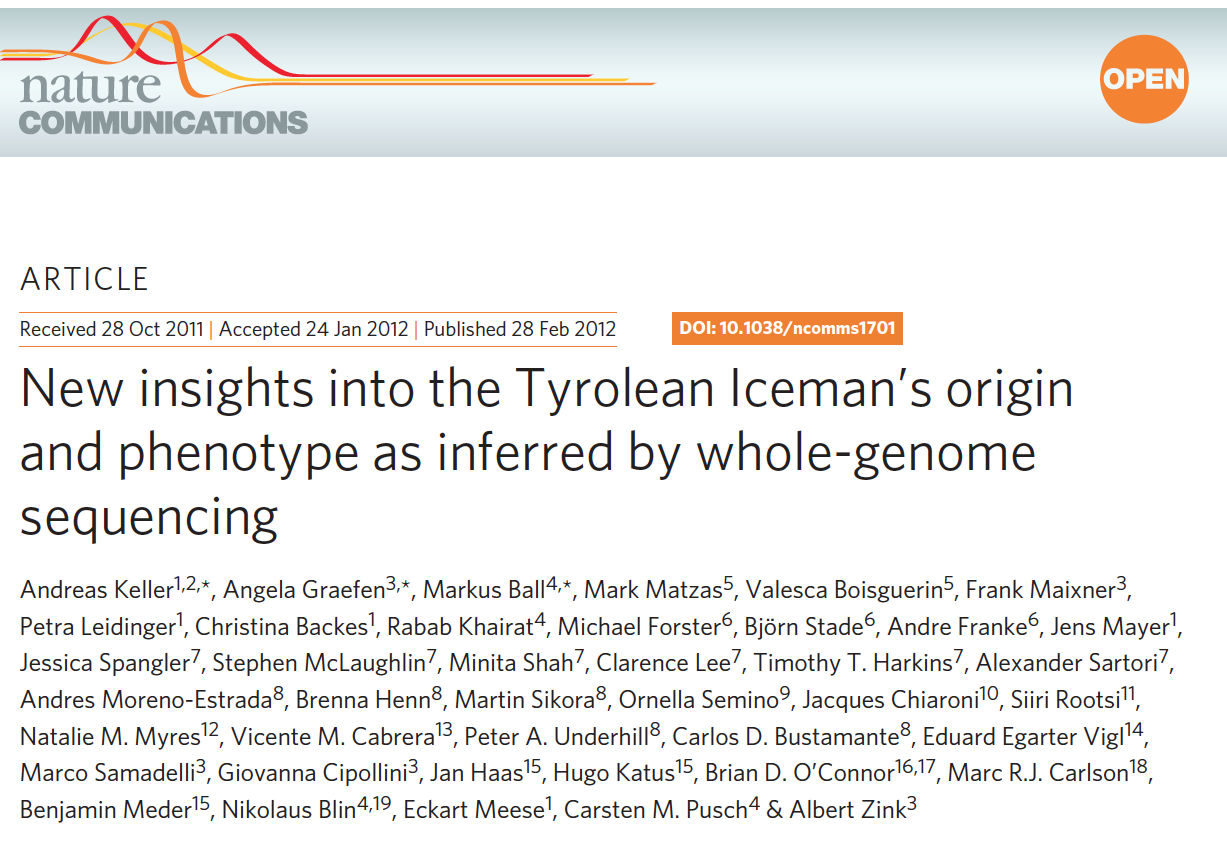 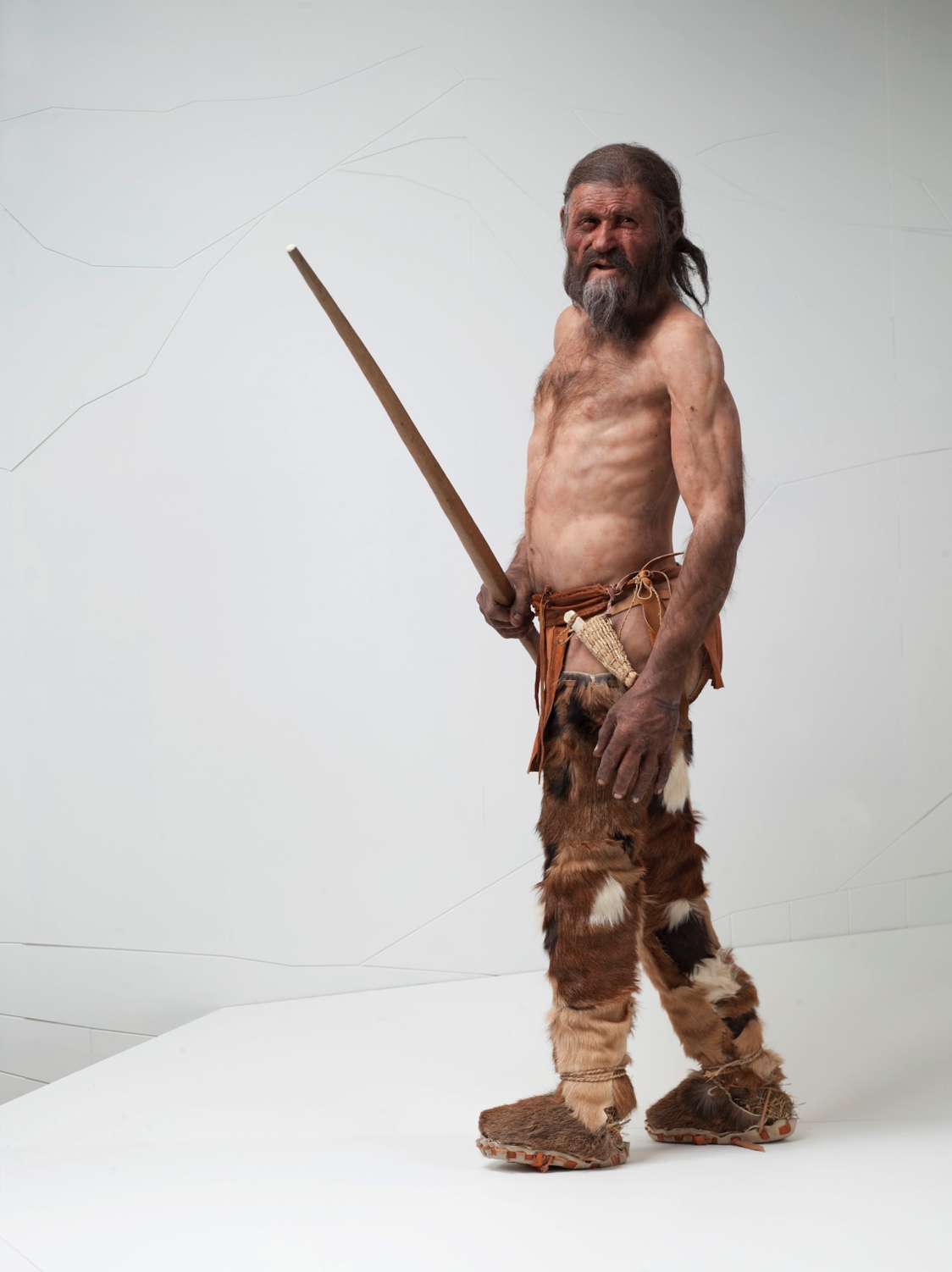 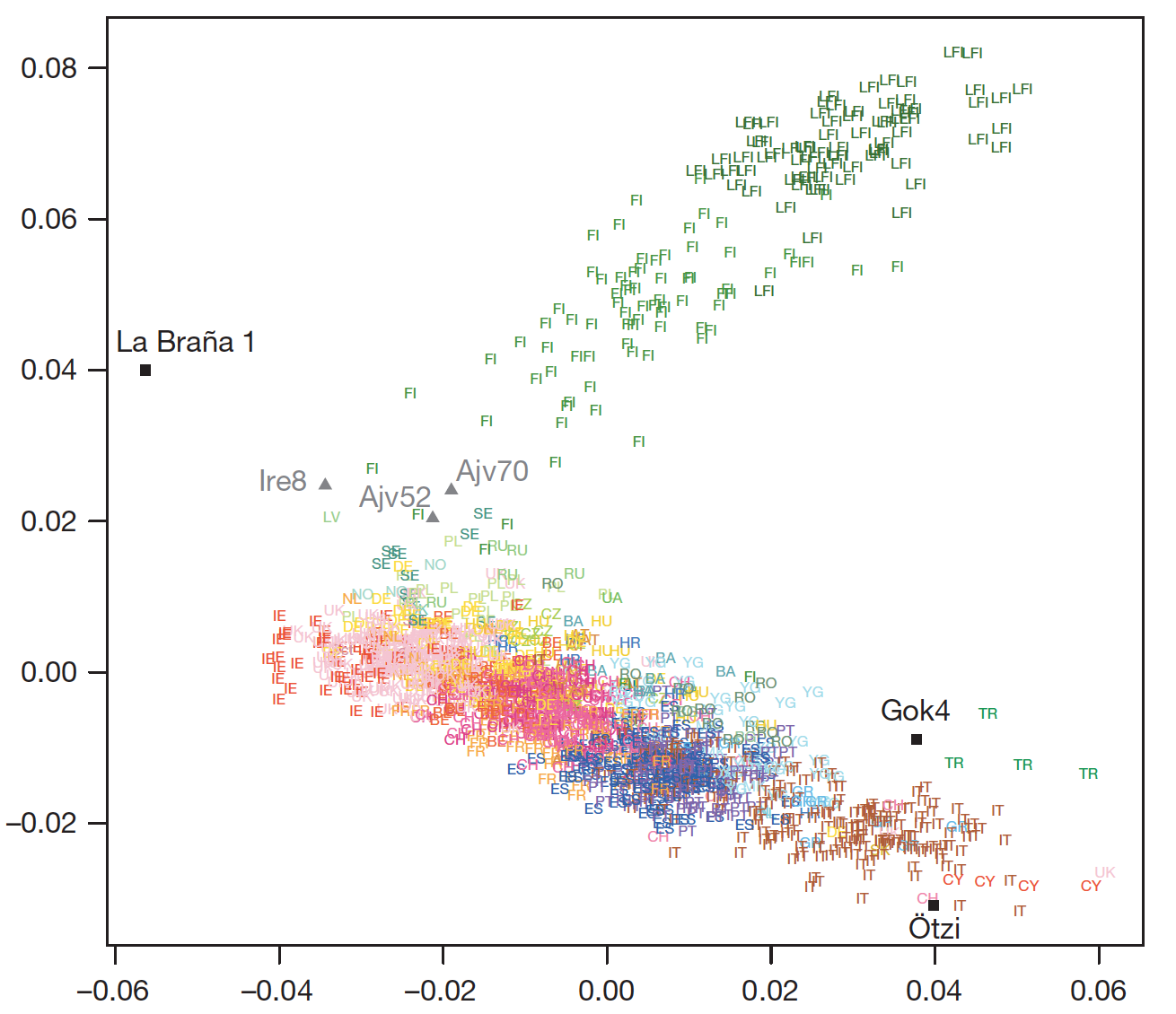 - Enormt skift i genpuljen = indvandring

- Otzi er (heller ikke) vores direkte forfader!
Det store spørgsmål:
Hvad skete der efter Bondestenalderen?
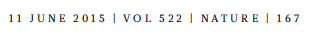 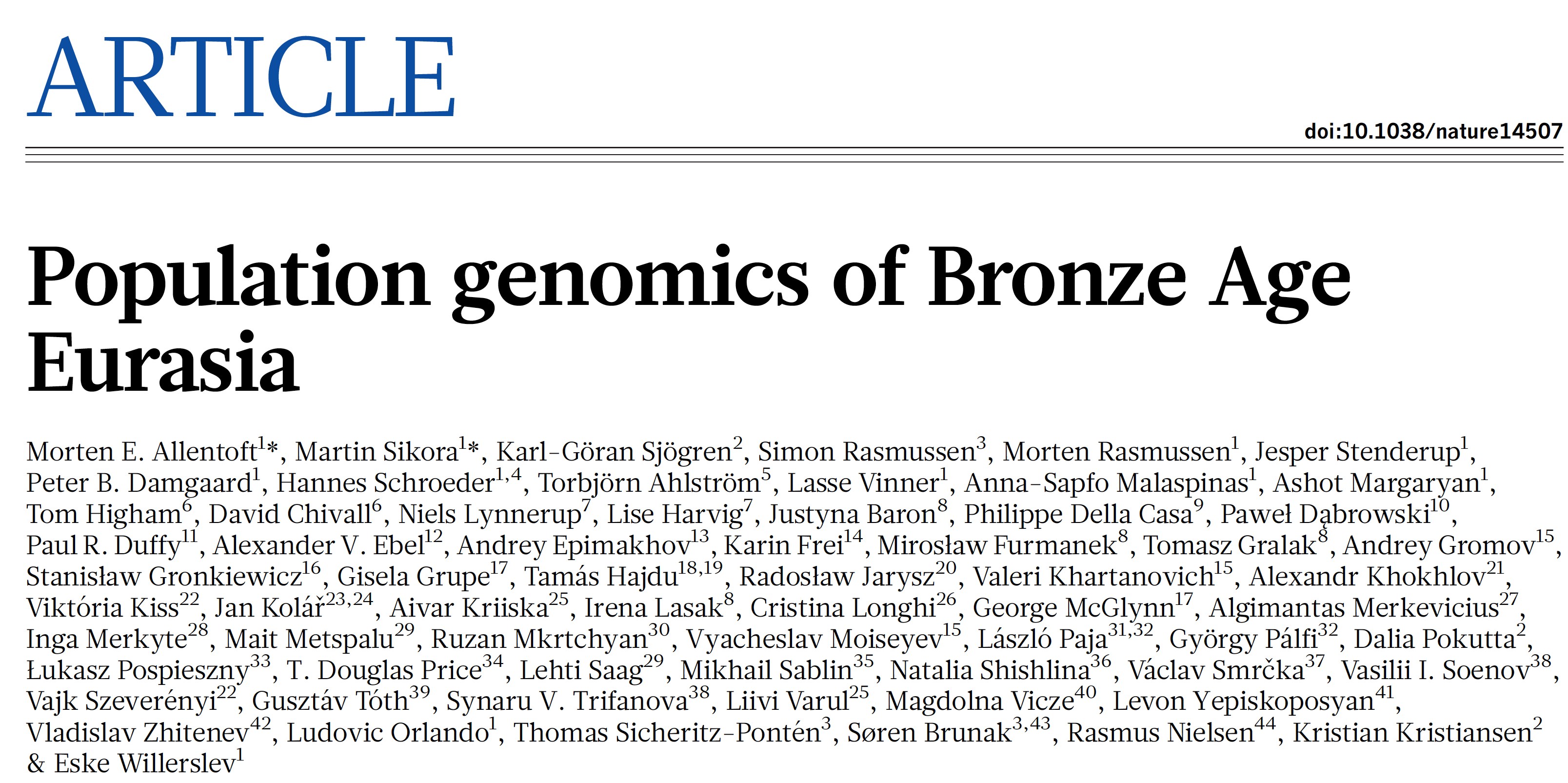 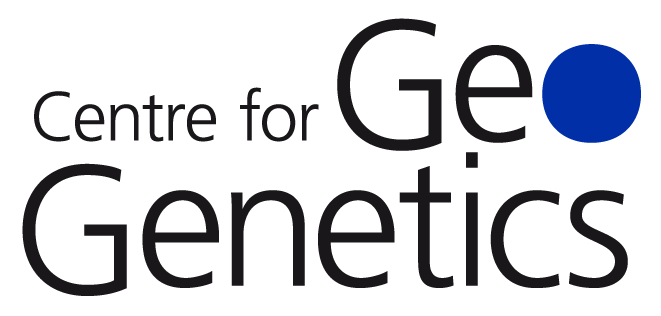 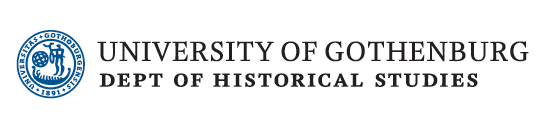 Fossilt DNA fra Bronzealderen...hvorfor?
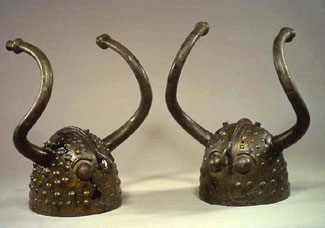 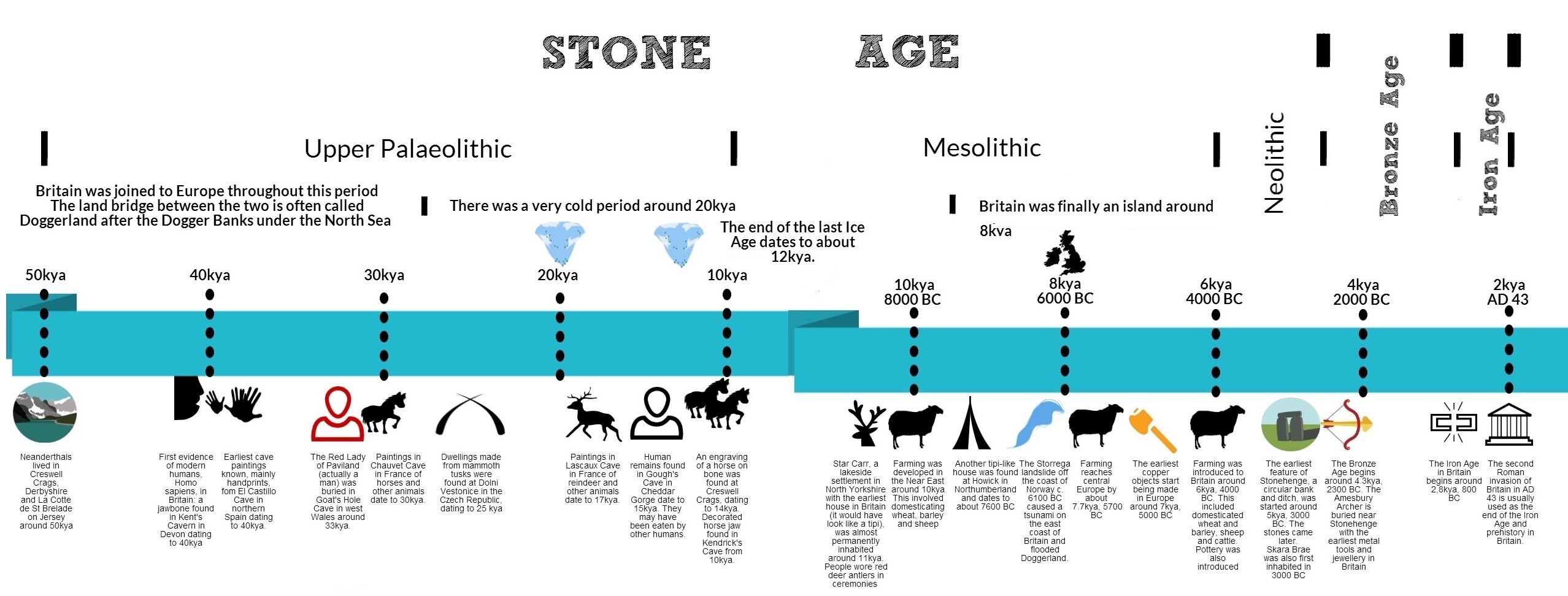 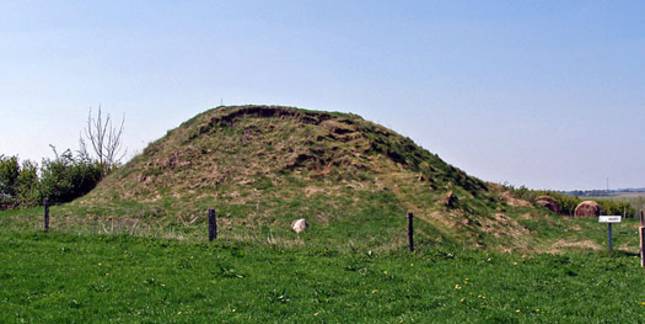 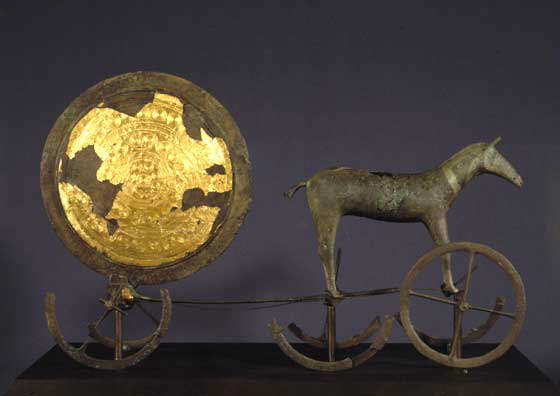 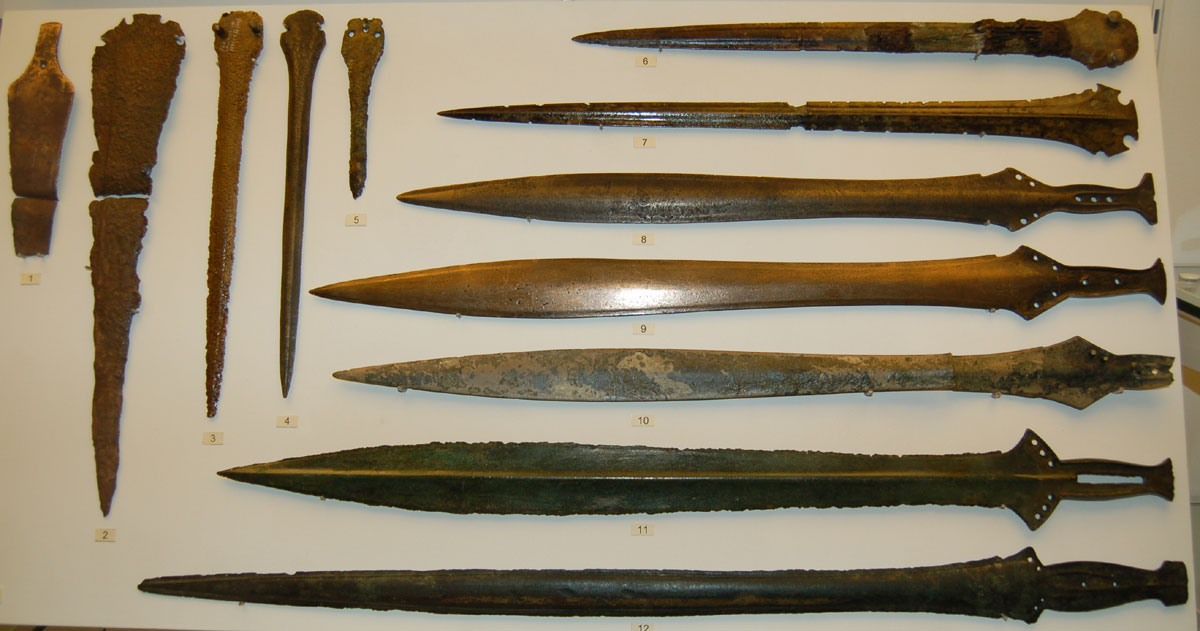 Mange forskellige kulturer opstår
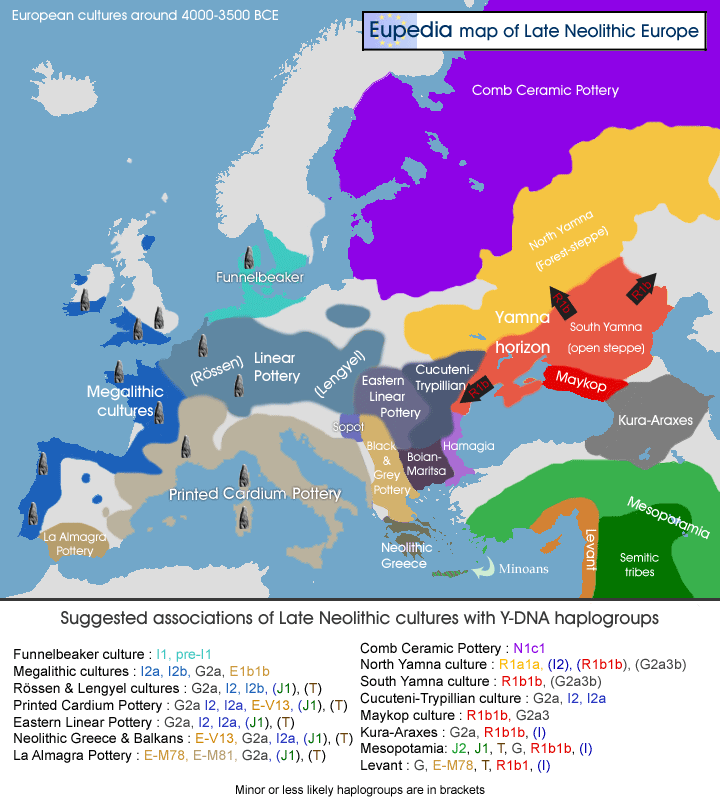 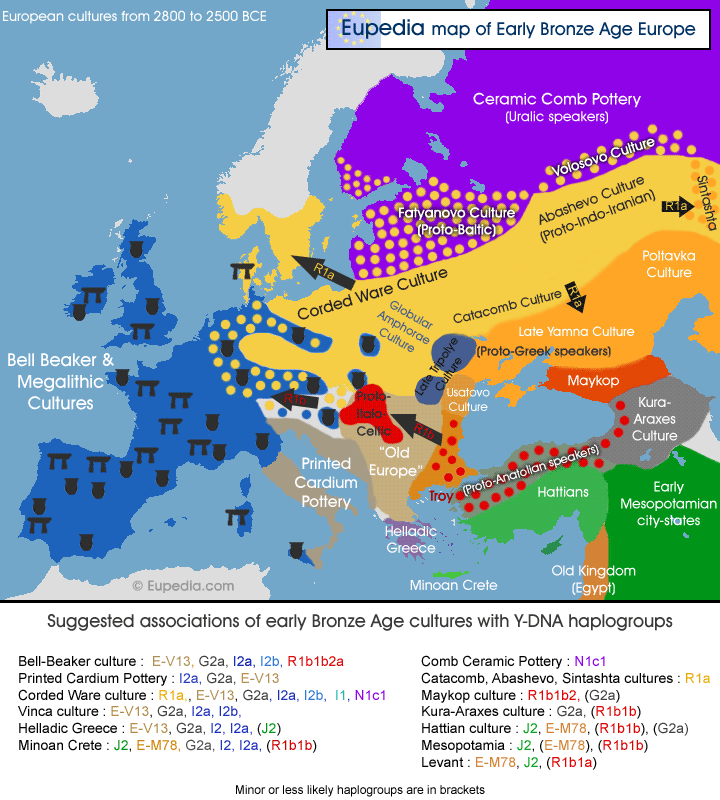 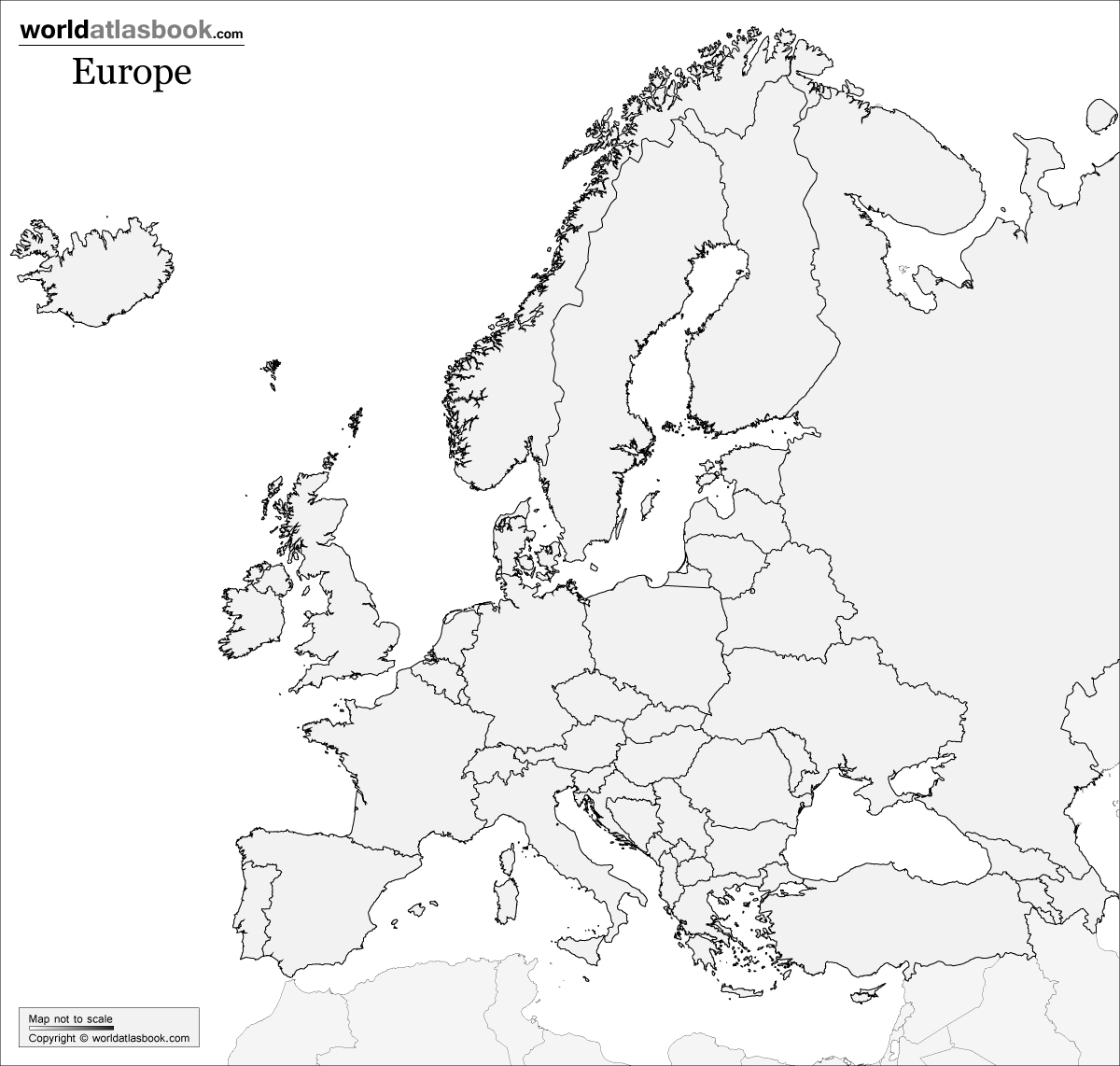 ?
?
?
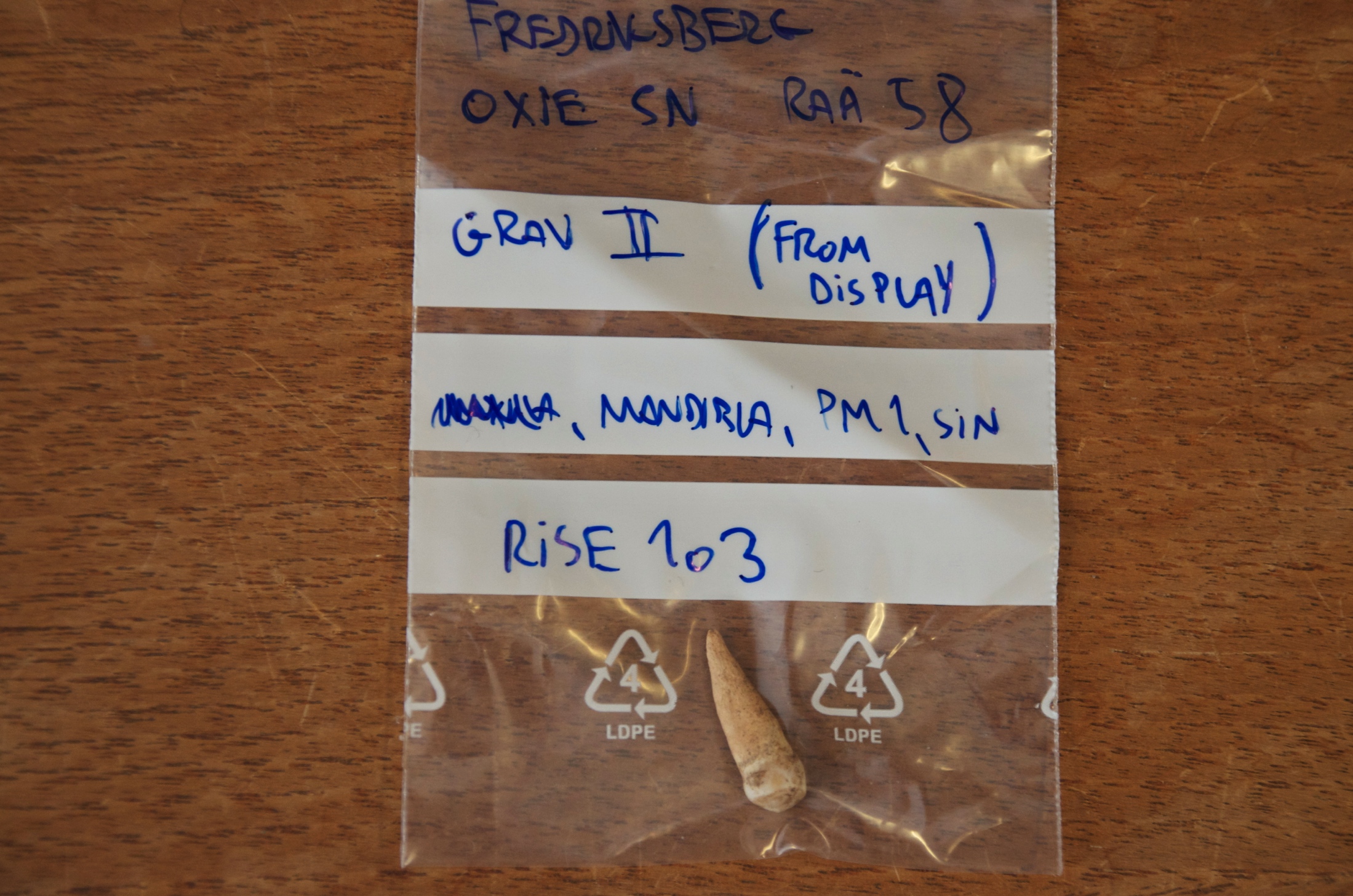 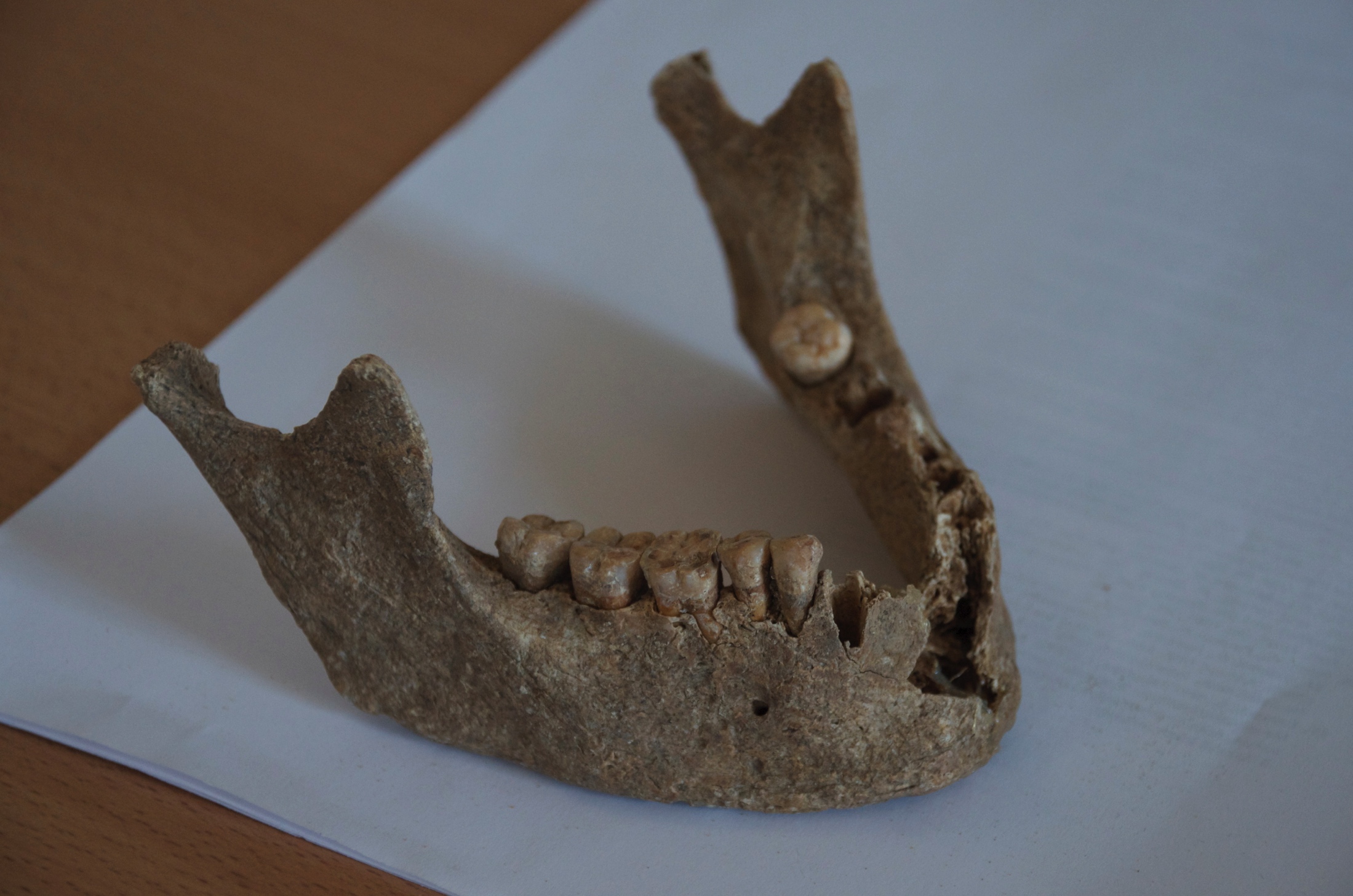 Tænder fra 600 skeletter
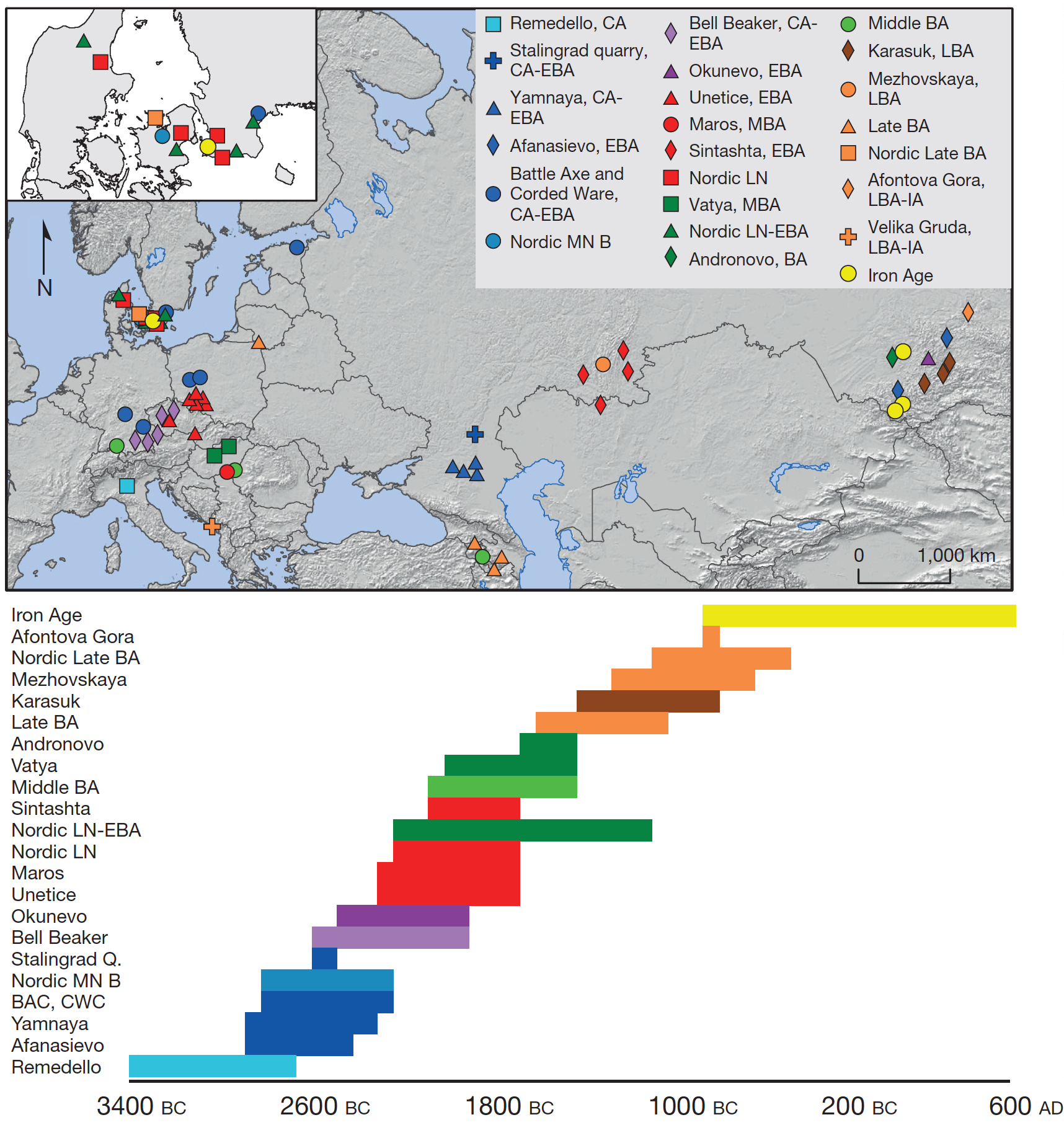 Data from 101 mennesker:
10,000-500,000 SNP’s per individ
Europa gennem tid
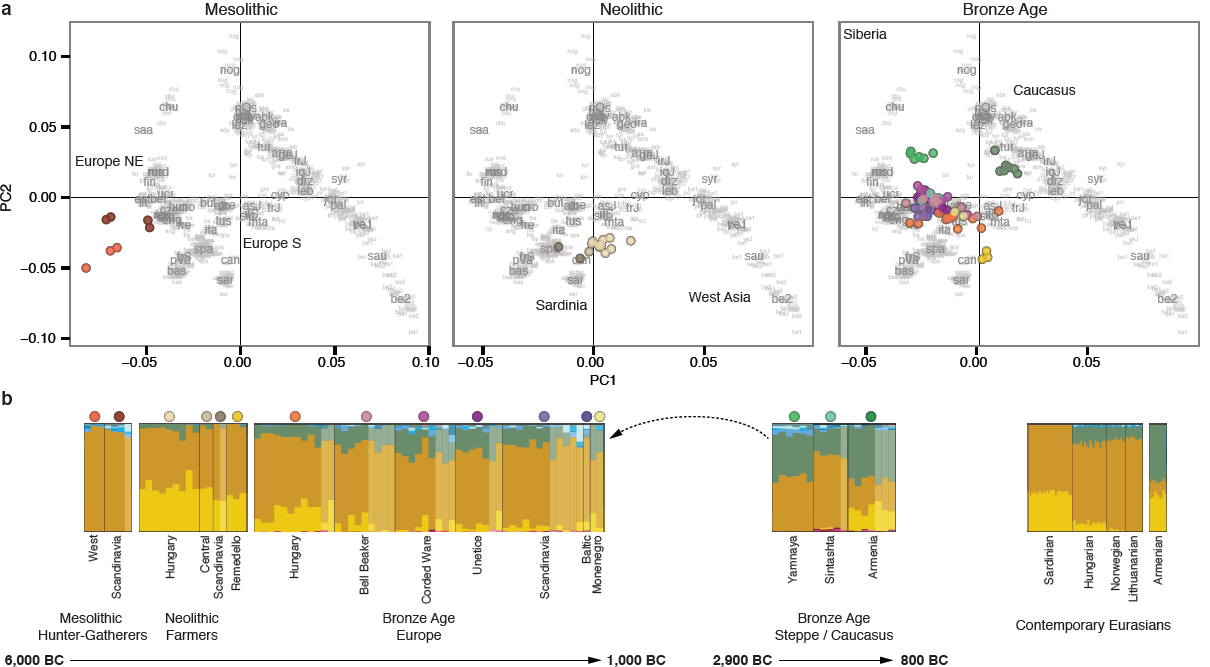 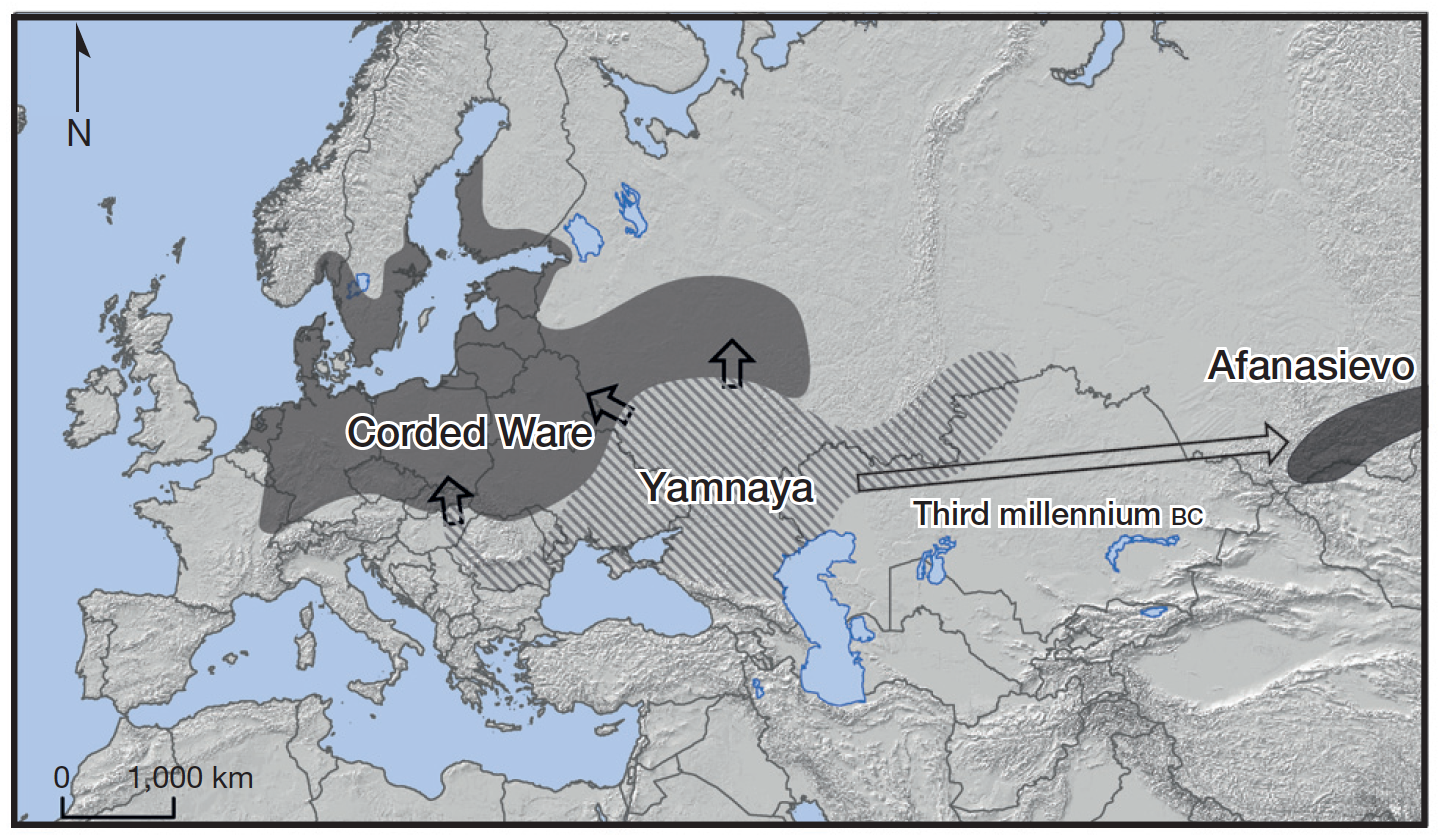 Spredning af de indo-europæiske sprog
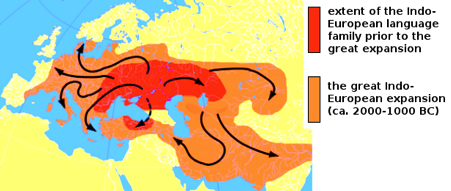 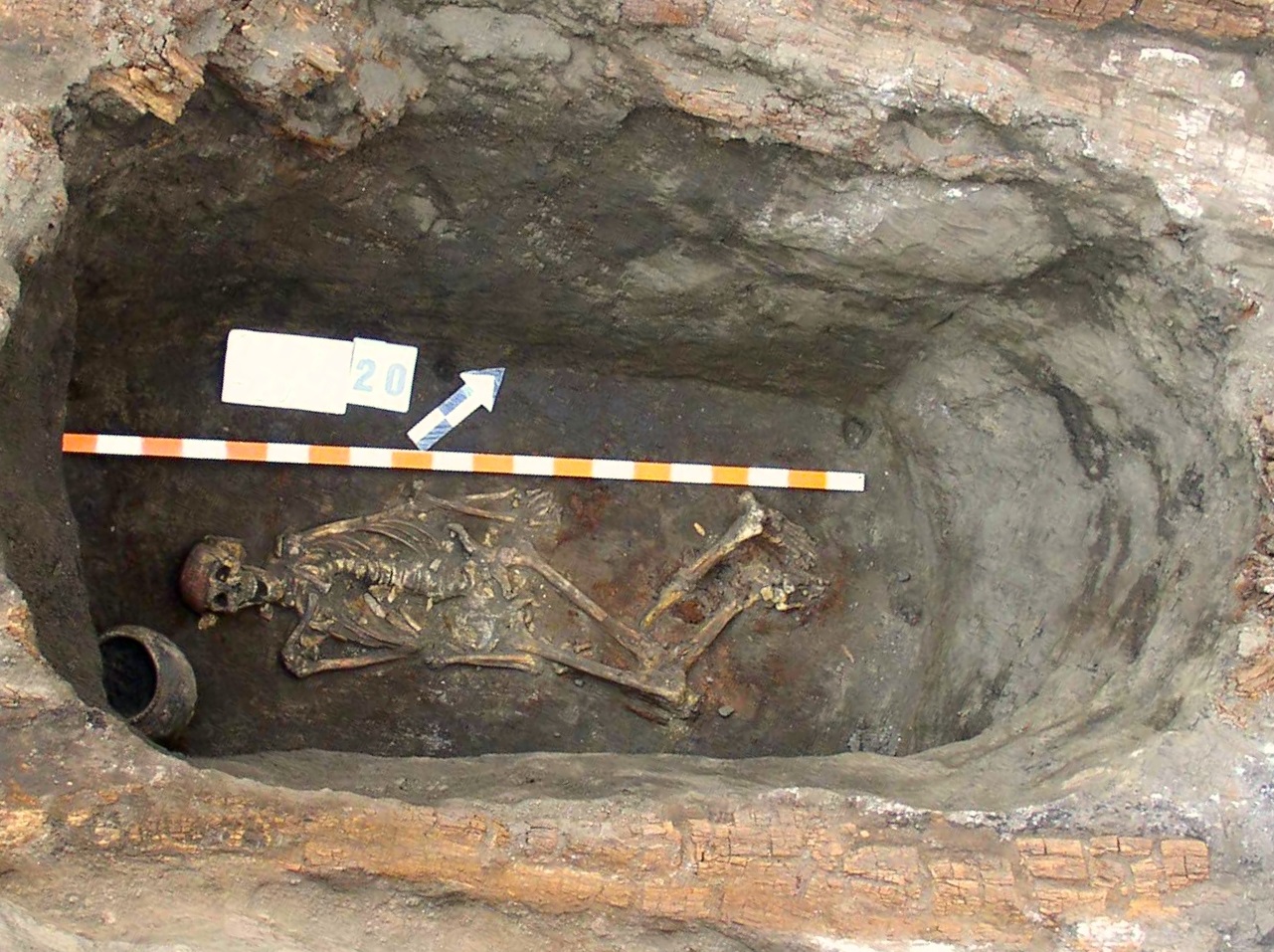 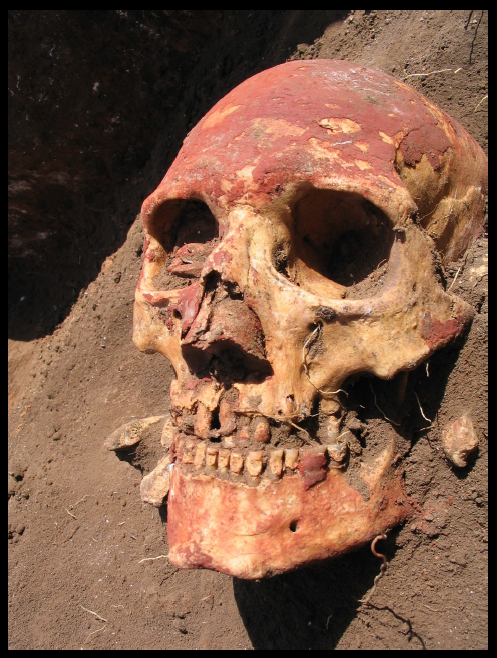 Yamnaya: hyrdefolk fra stepperne
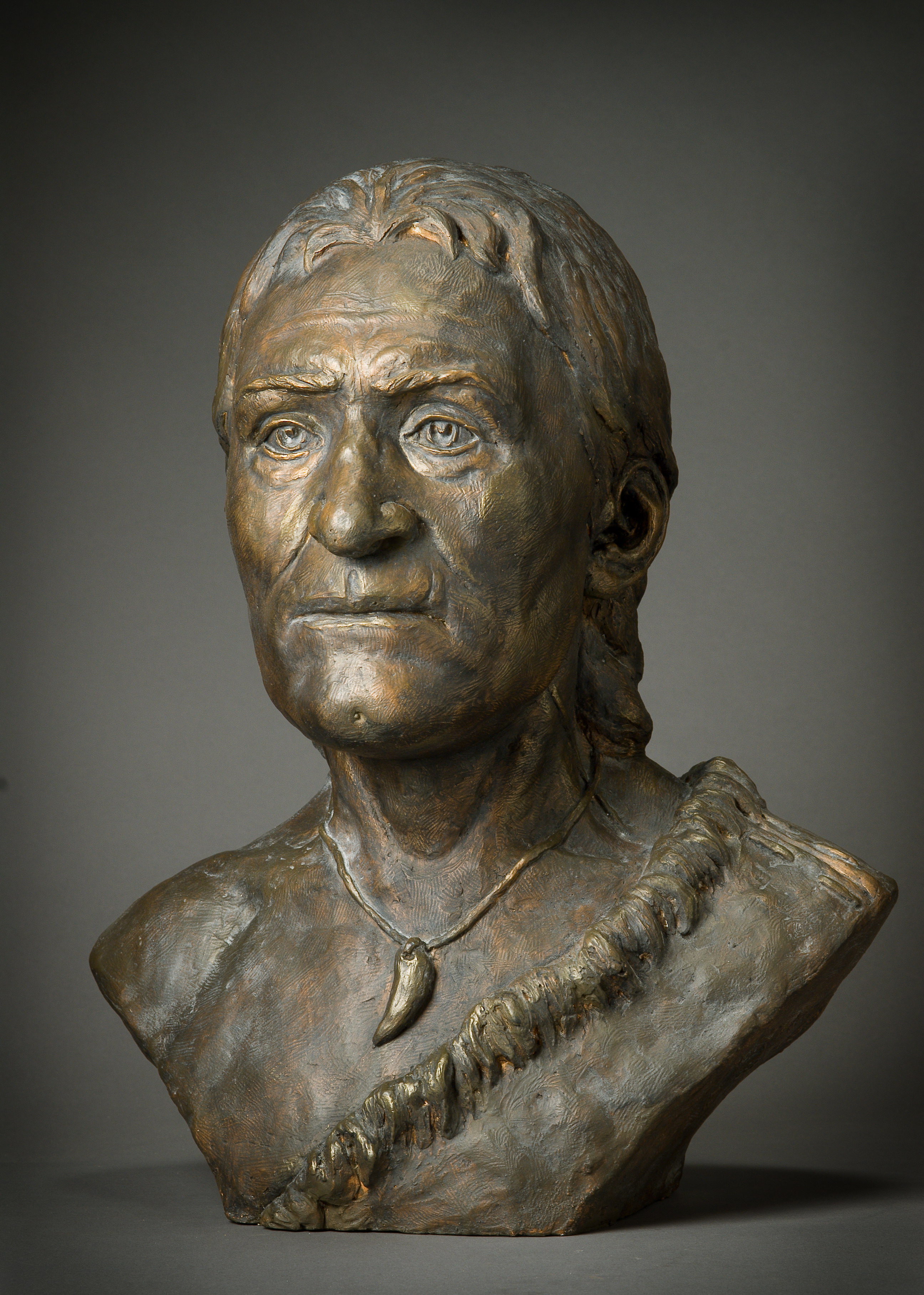 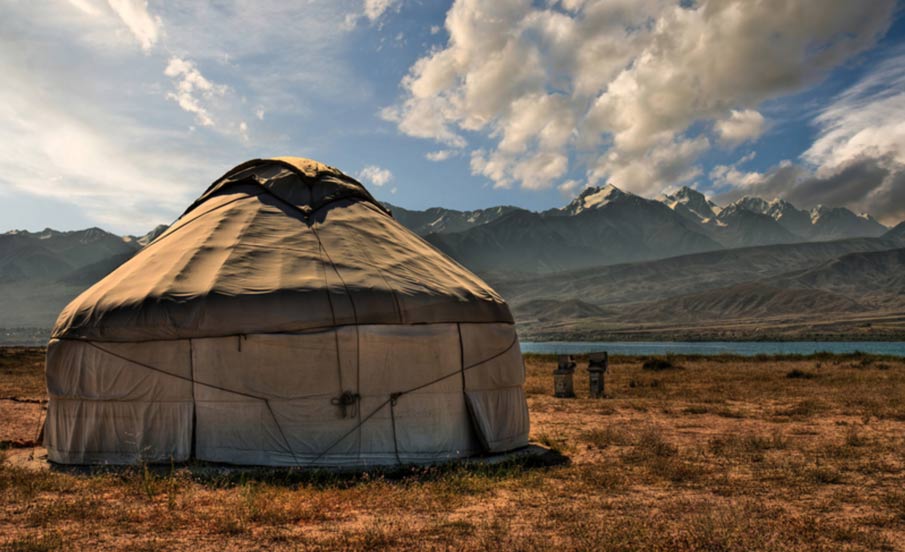 Take home message:

- Den europæiske befolkning blev dannet genetisk ved mindst tre folkevandringer, og disse tre genetiske komponenter udgør det meste af den DNA-variation, der findes i Europa i dag. 


- Vi er alle immigranter
- Yamnaya-migrationen etablererer Europa genetisk

- 30-50% Yamnaya DNA i os alle

- Men hvorfor denne vandringslyst?
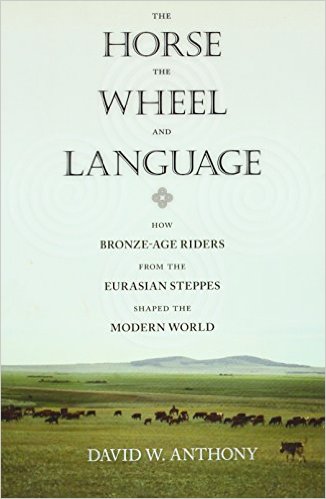 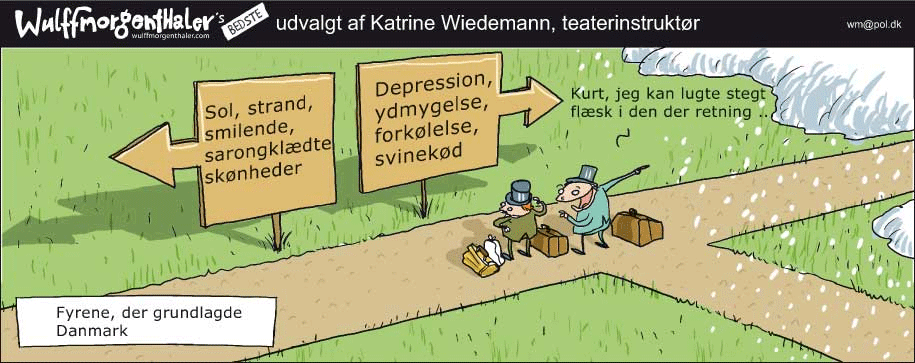 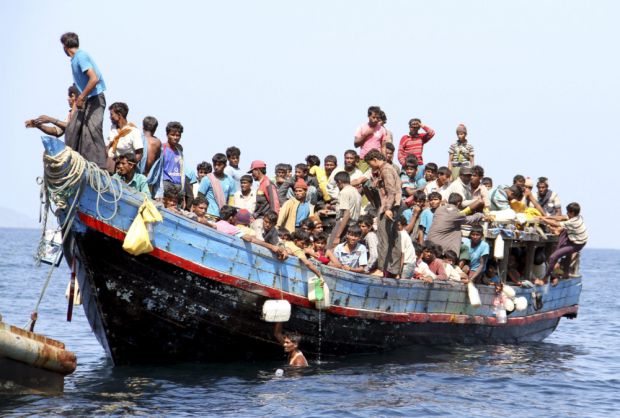 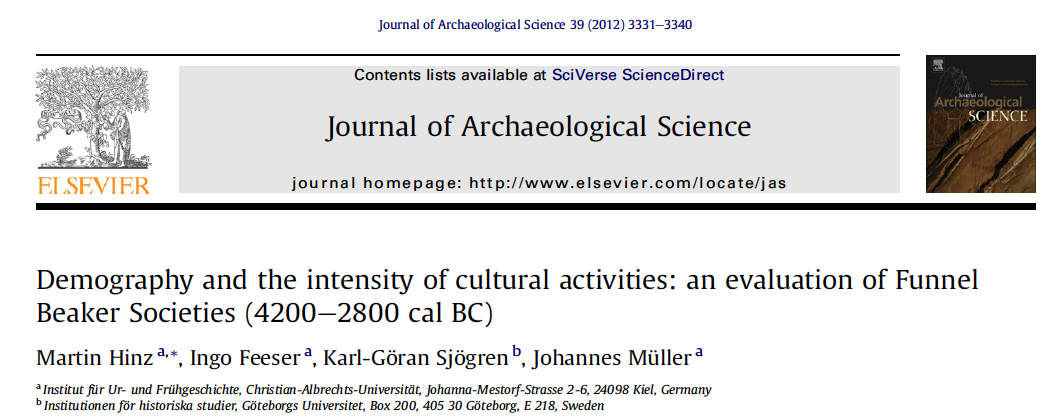 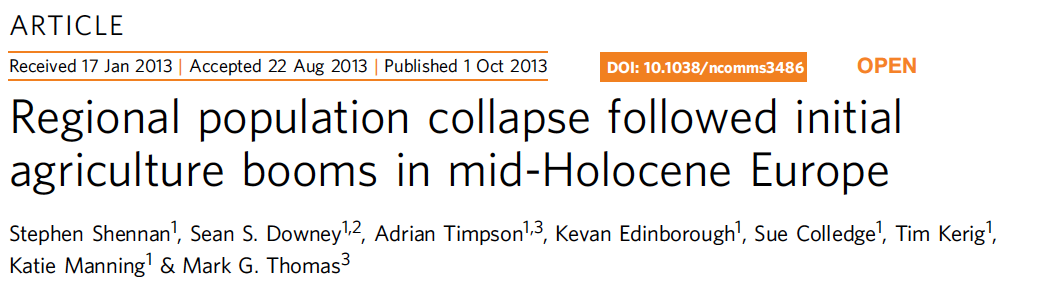 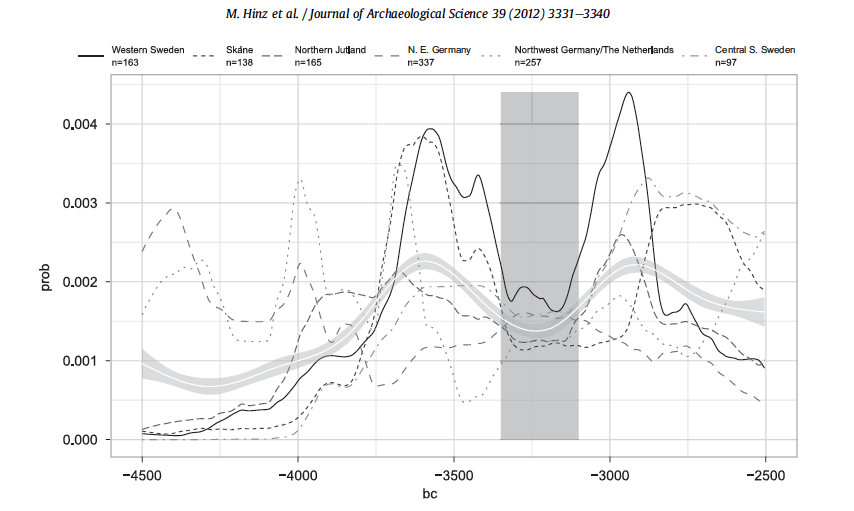 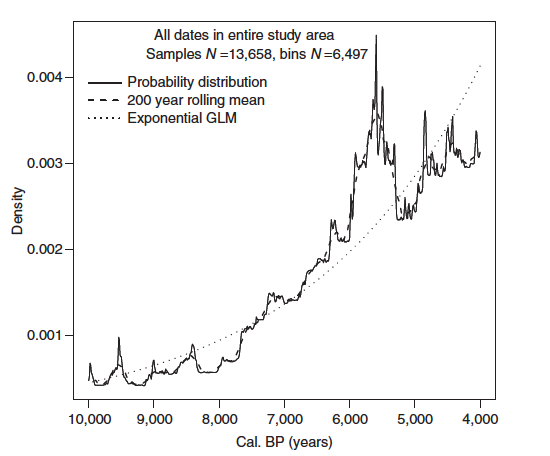 Yersenia pestis
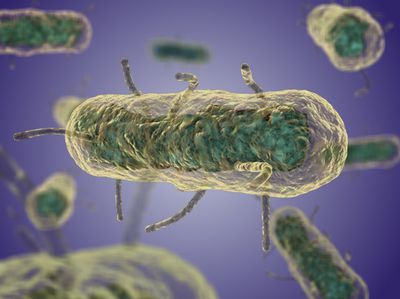 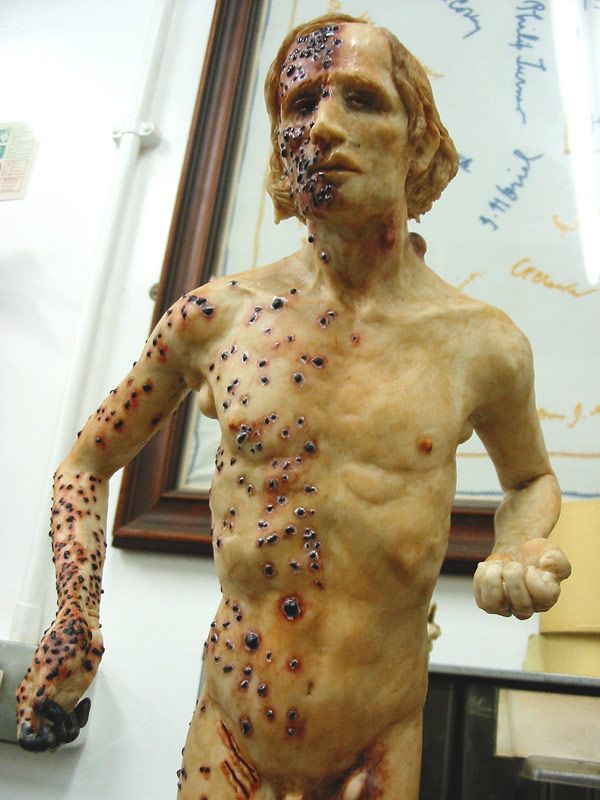 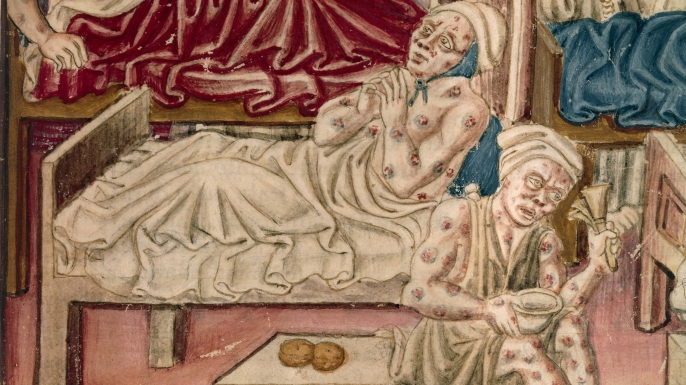 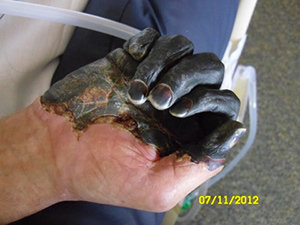 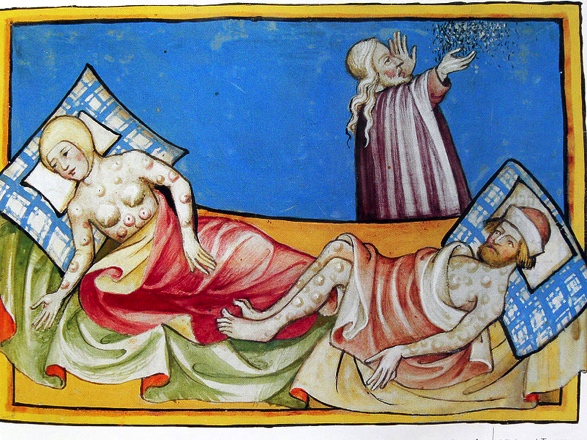 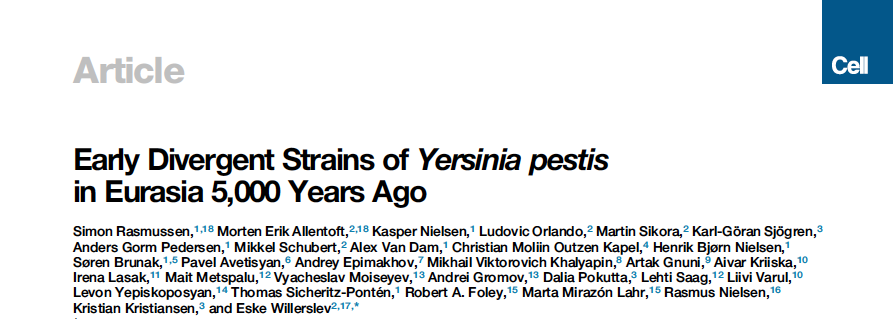 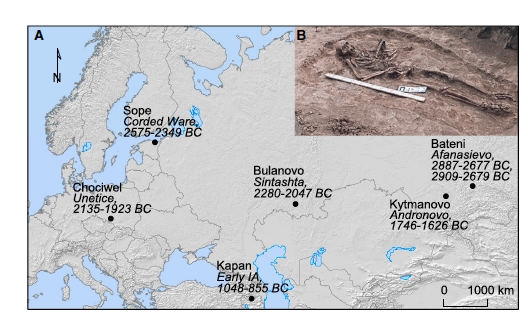 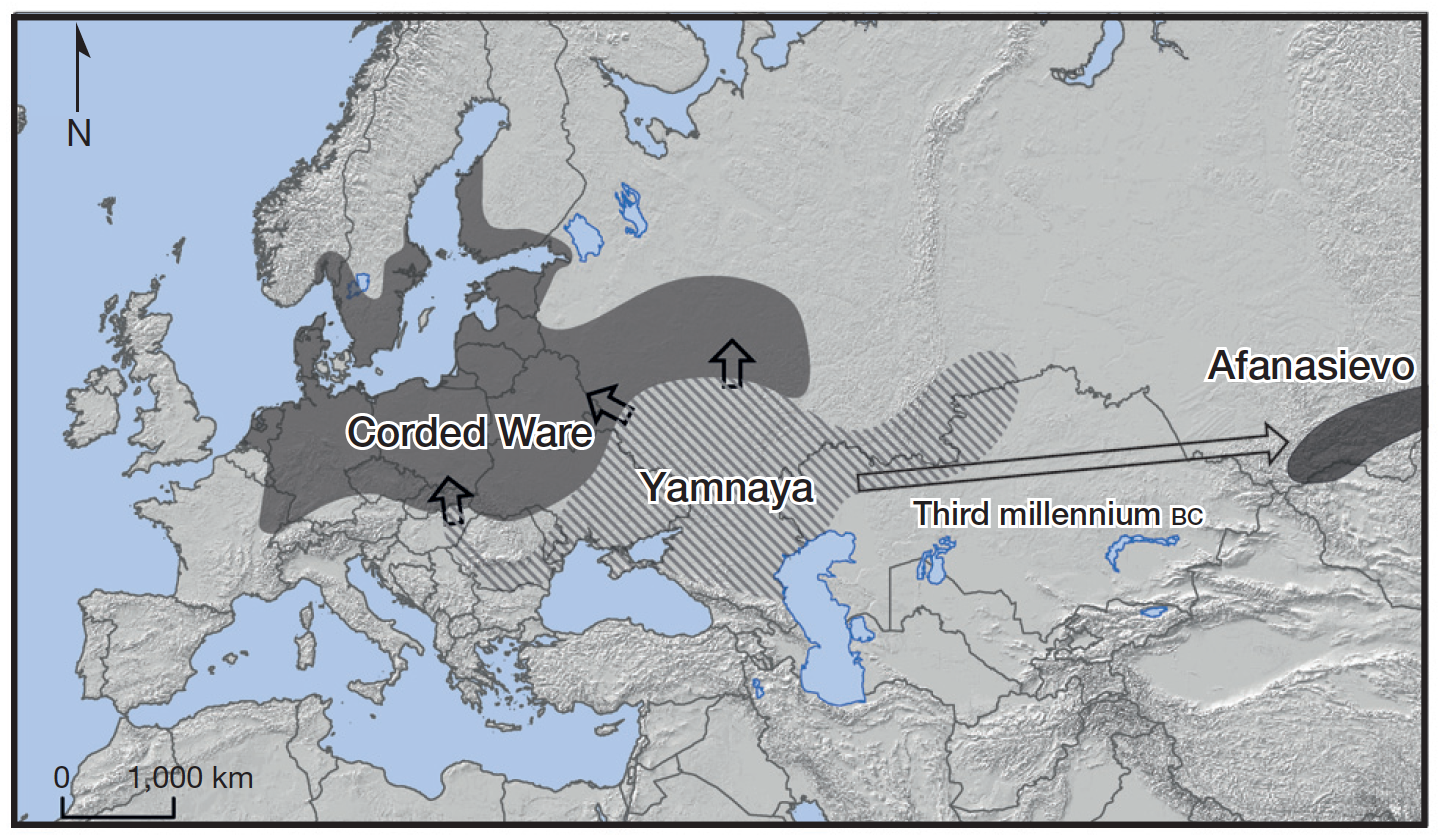